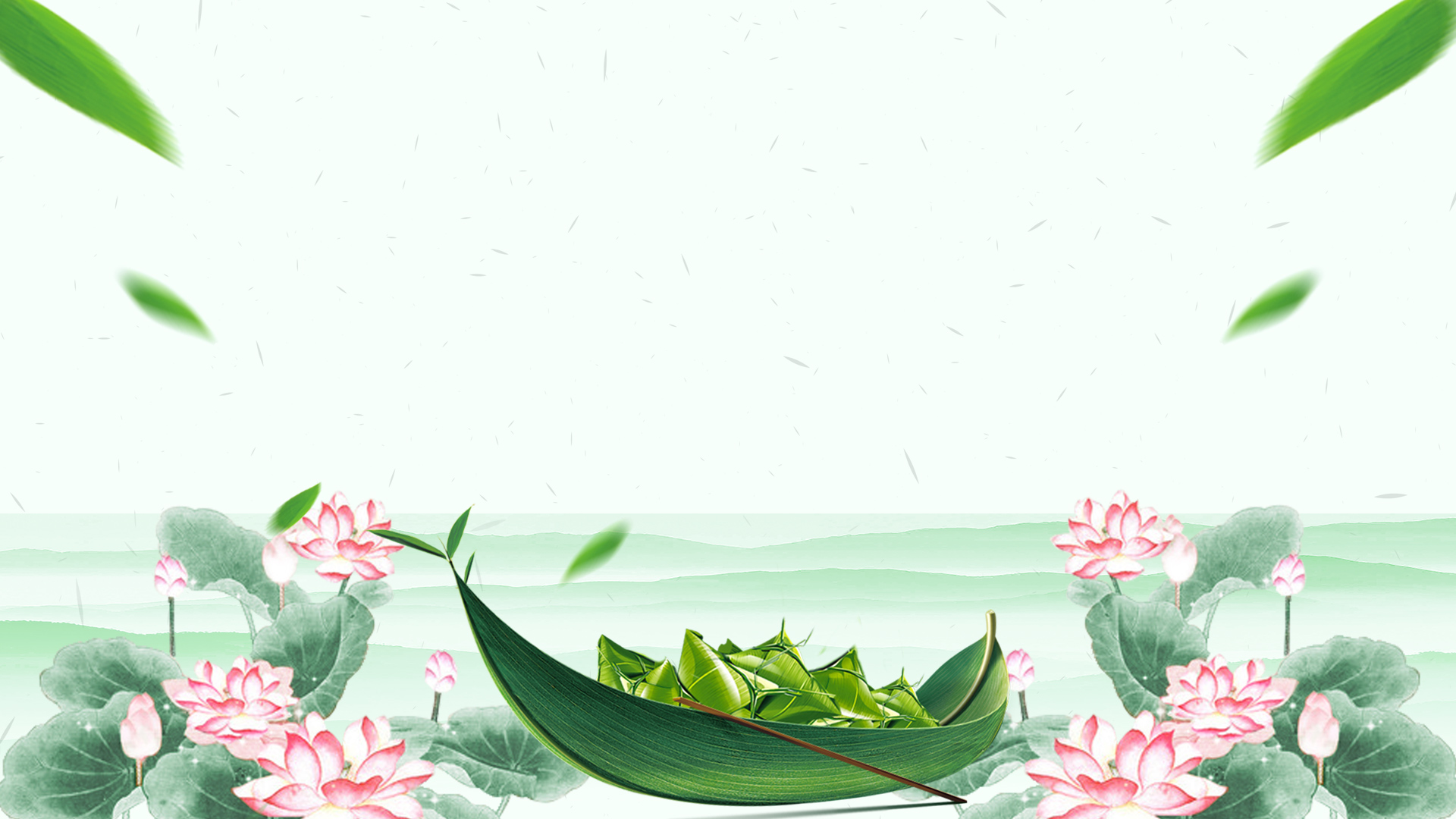 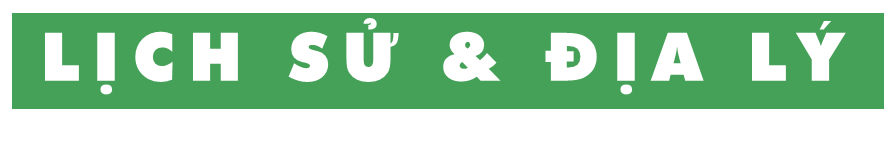 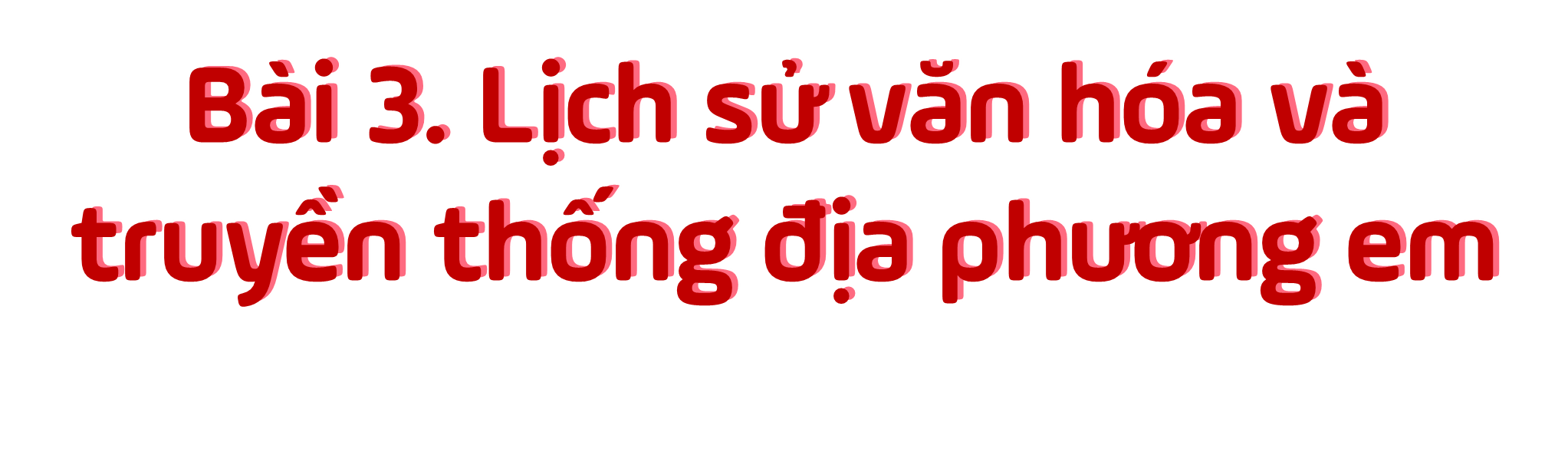 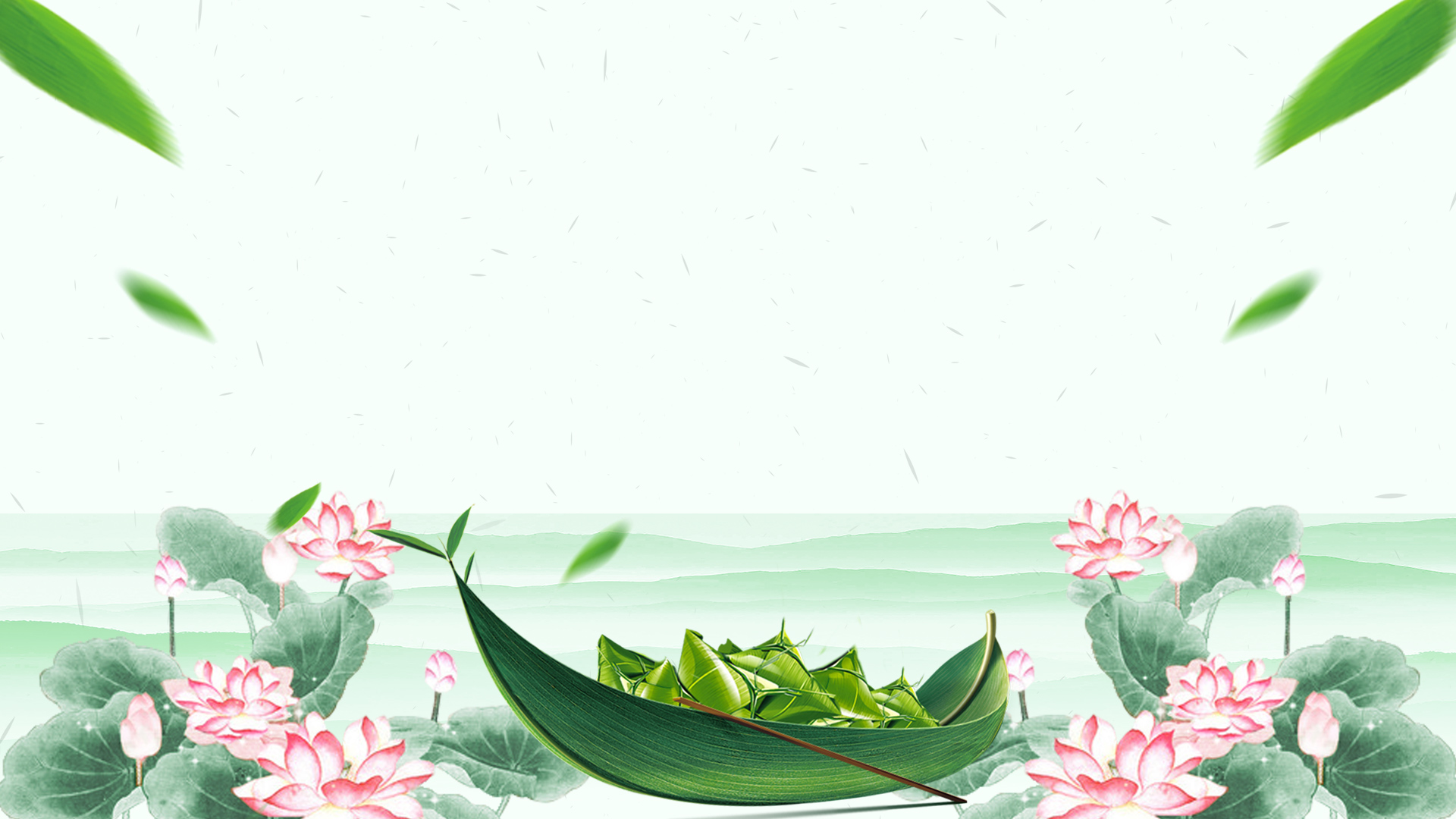 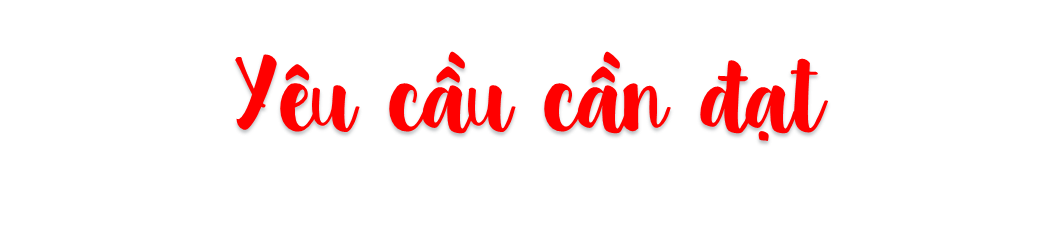 – Mô tả được một số nét văn hoá của địa phương.
- Lựa chọn và giới thiệu được ở mức độ đơn giản một món ăn, một kiểu trang phục hoặc một lễ hội tiêu biểu,... ở địa phương.
- Kể được câu chuyện về một trong số các danh nhân ở địa phương.
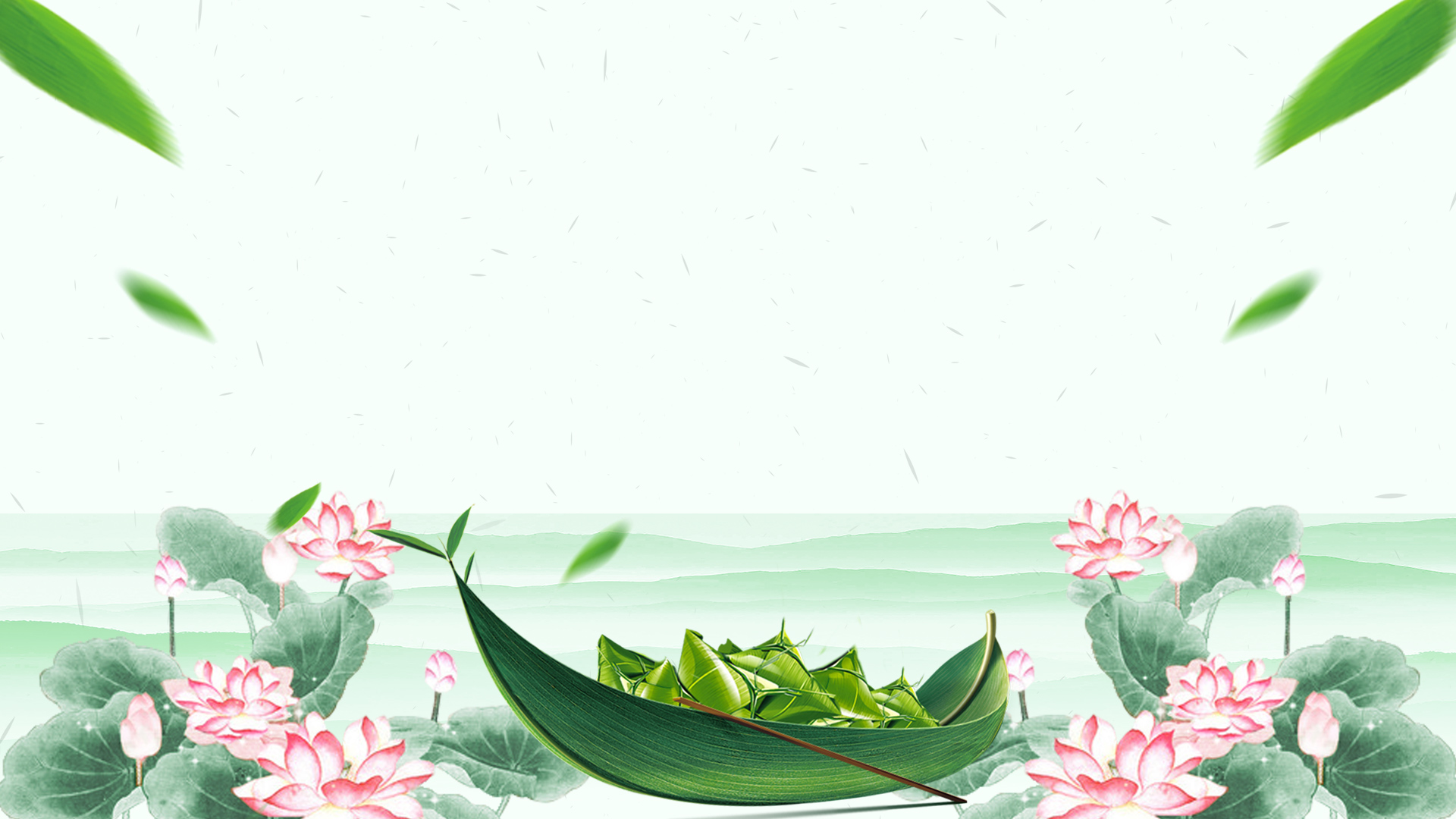 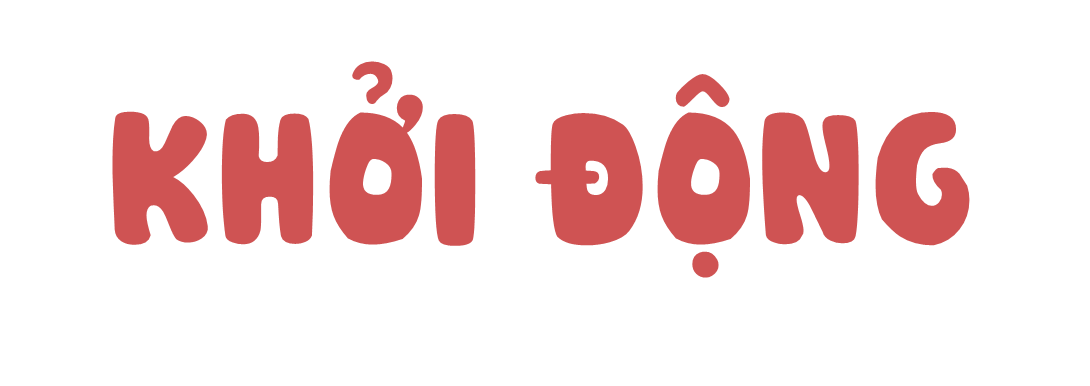 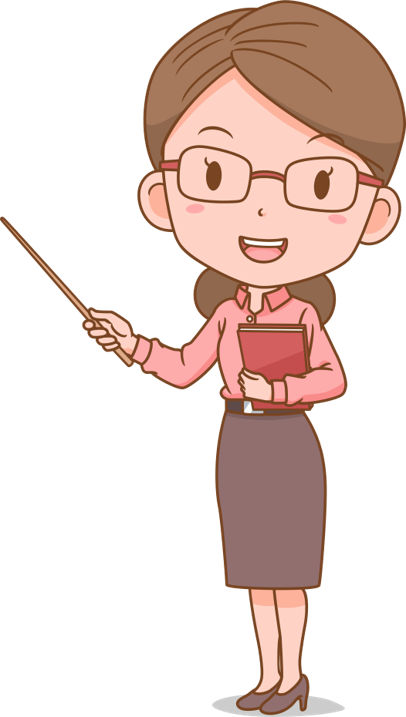 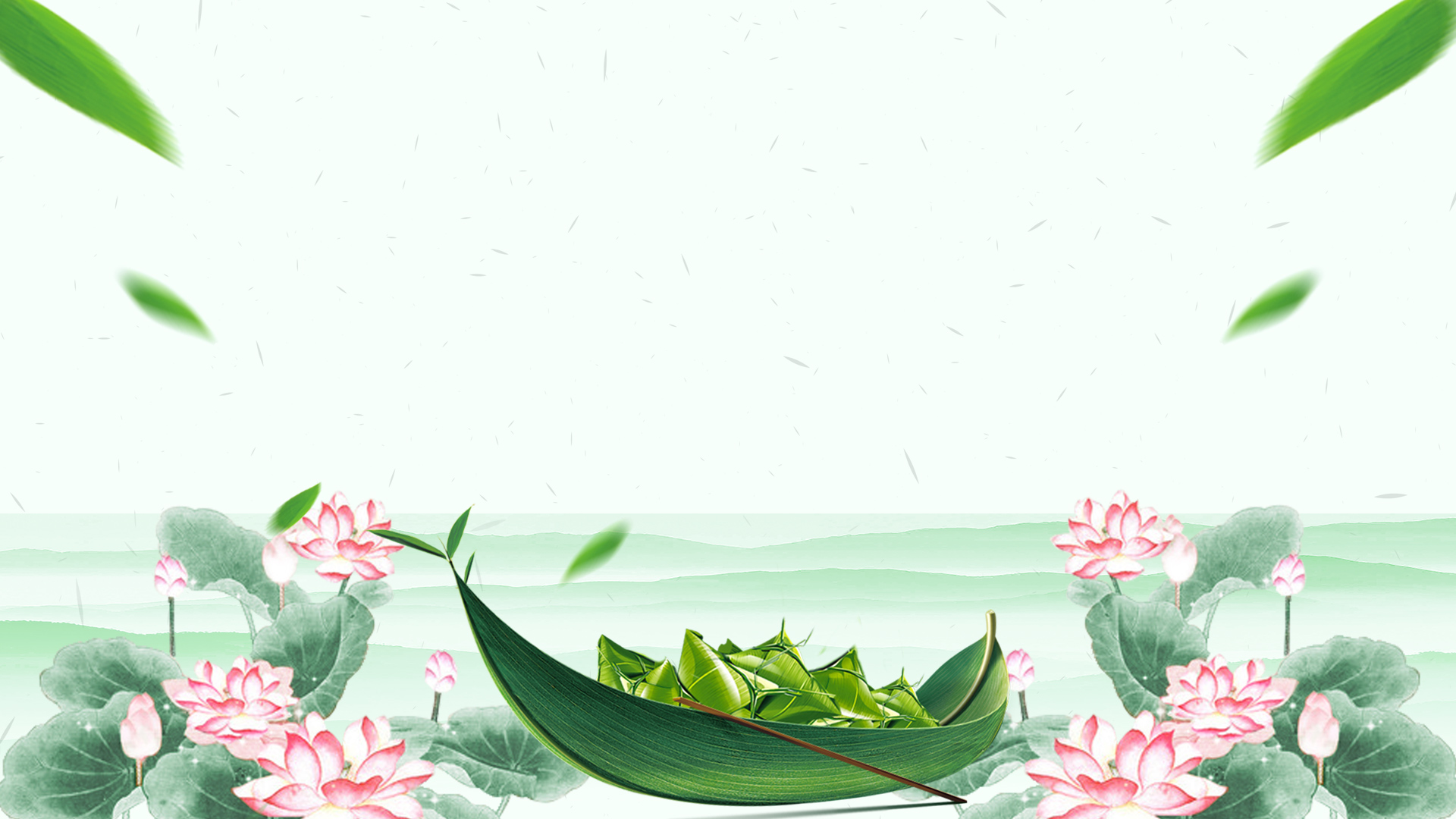 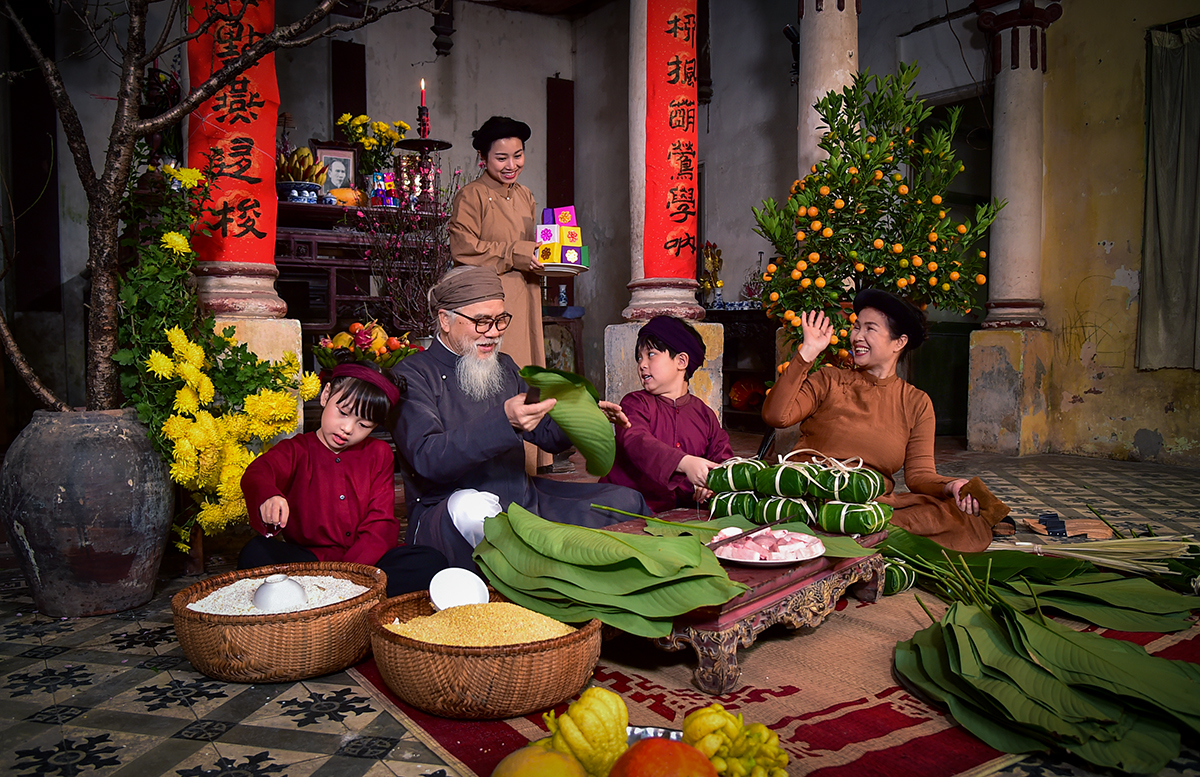 Quan sát hình ảnh bên và chia sẻ những thông tin mà em biết liên quan đến hình ảnh đó.
Hãy giới thiệu những phong tục tương tự ở địa phương em.
Thực vật "ăn" gì để sống?
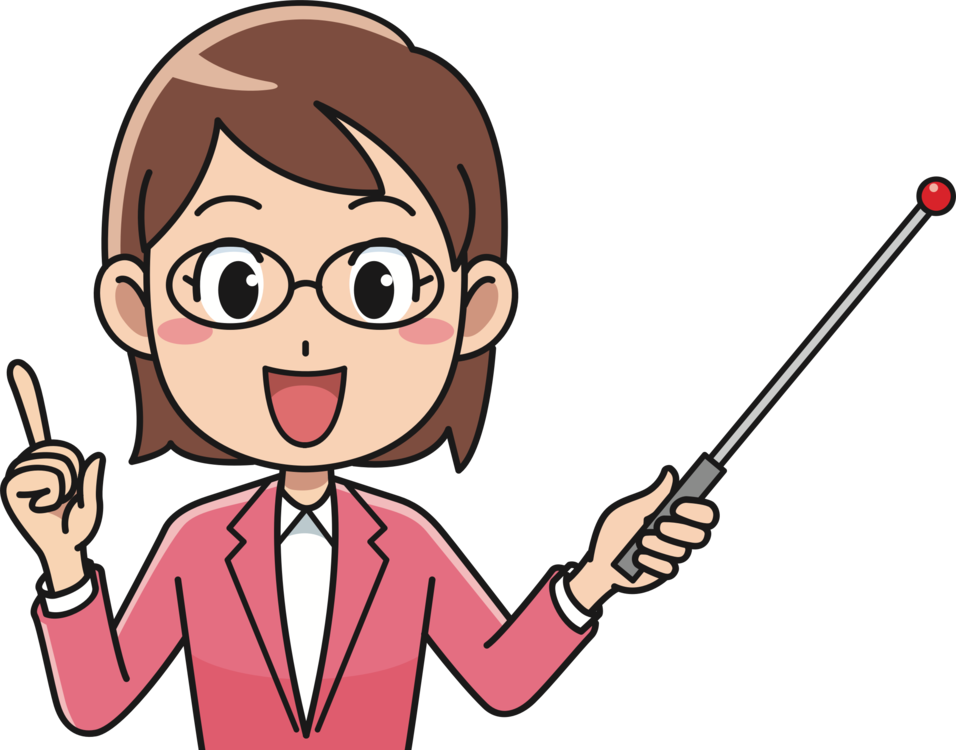 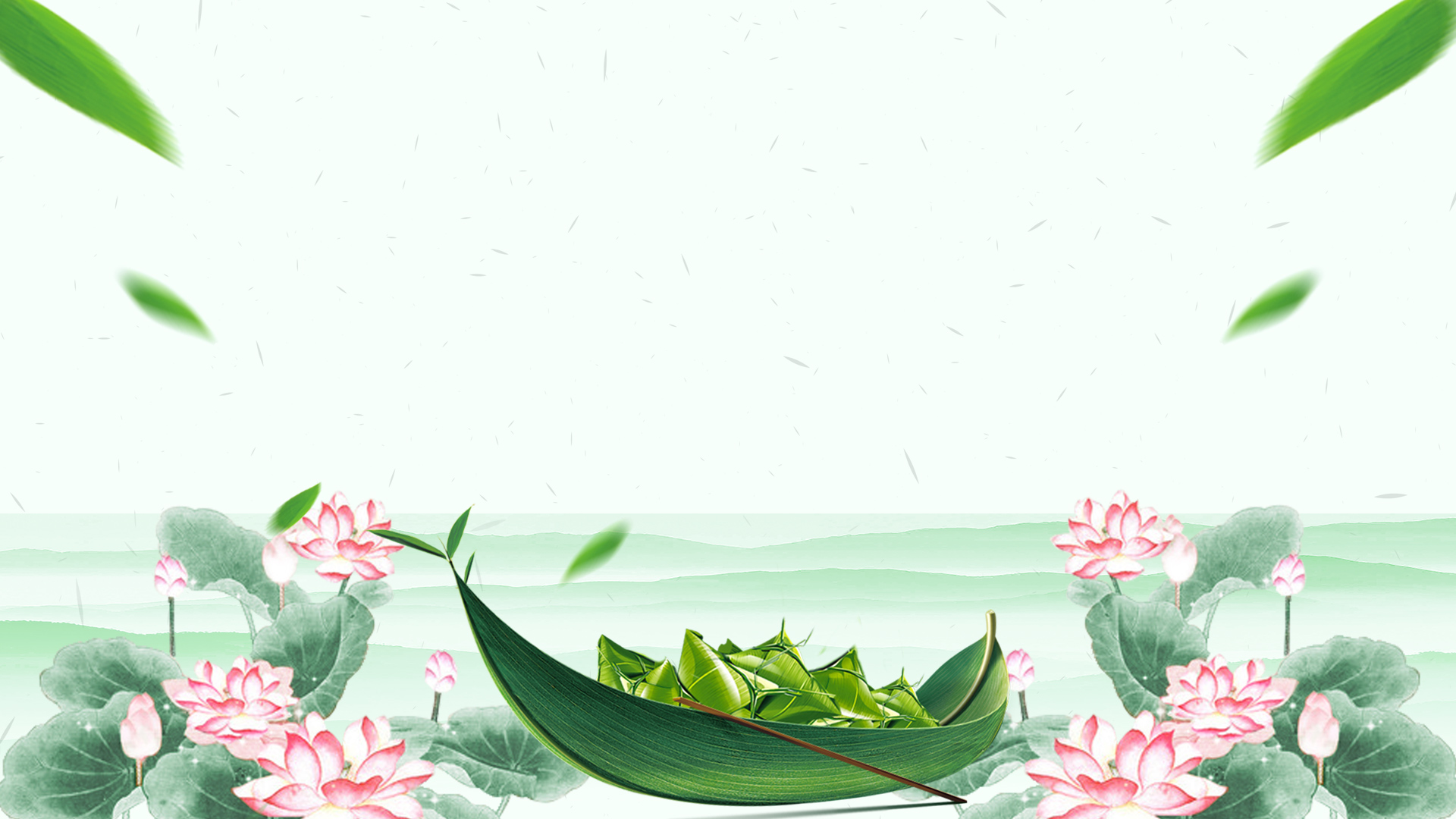 Gói bánh chưng vào các dịp lễ, tết là một nét đẹp văn hóa của người Việt cổ, được hình thành ngay từ thời Văn Lang - Âu Lạc và được duy trì cho đến ngày nay.
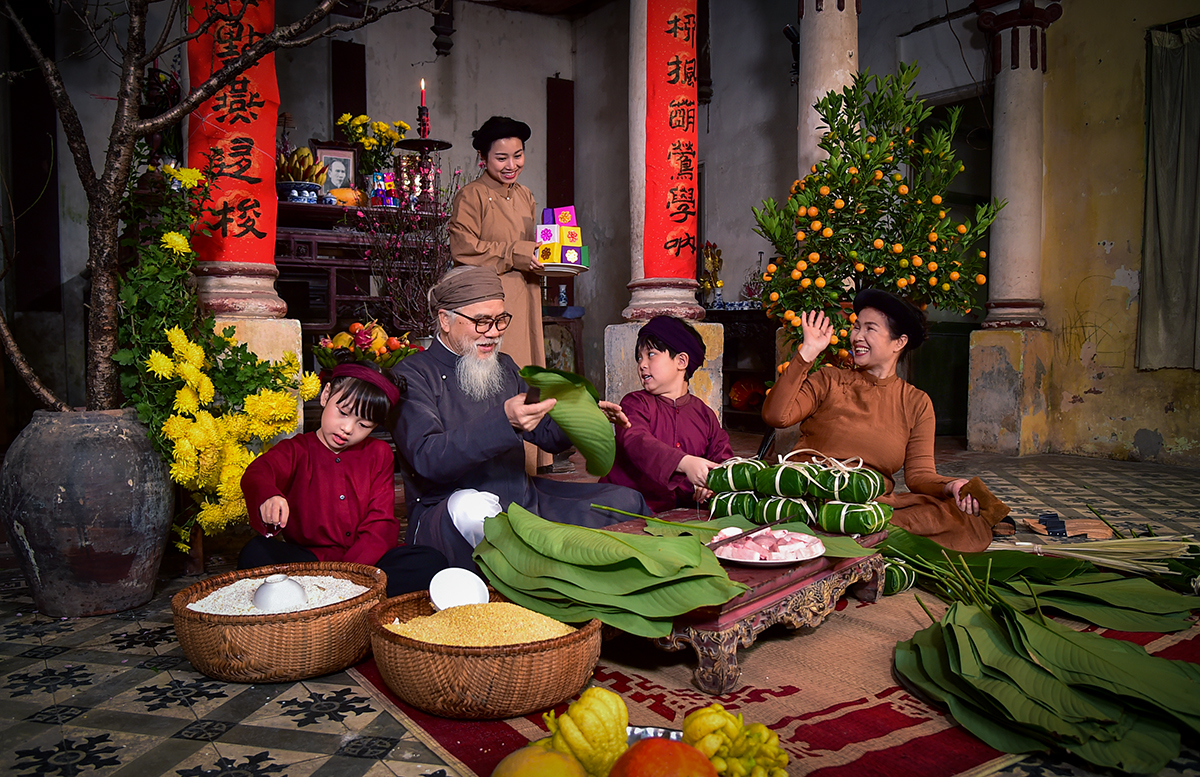 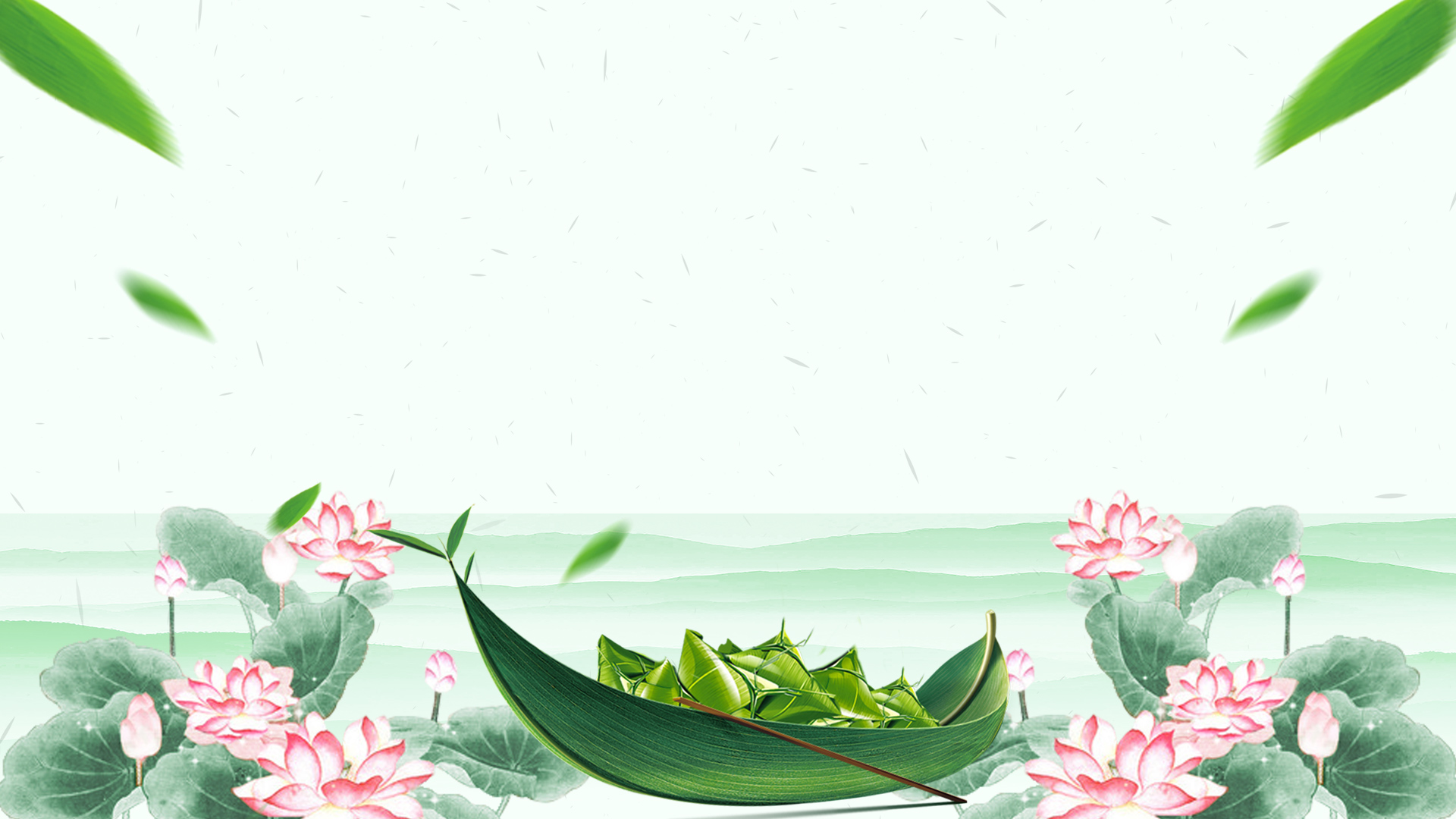 Người Việt thường dâng cúng bánh chưng vào các dịp lễ, tết để bày tỏ lòng thành, sự biết ơn với tổ tiên, trời đất và cầu mong một năm mưa thuận, gió hòa.
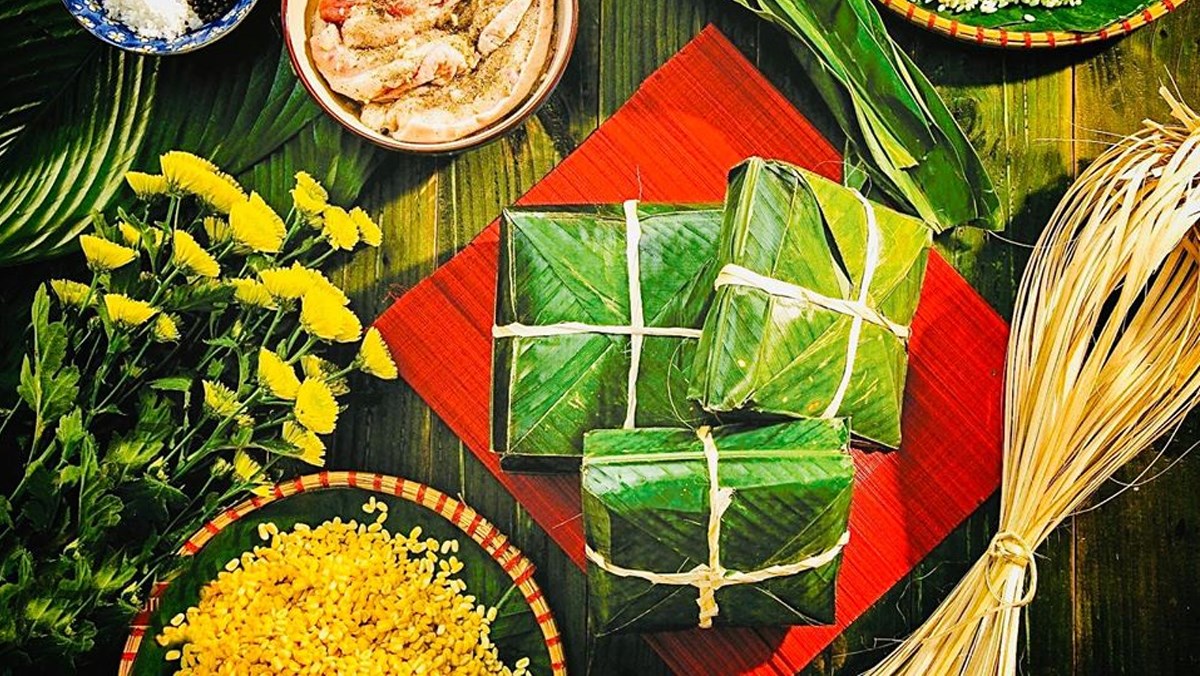 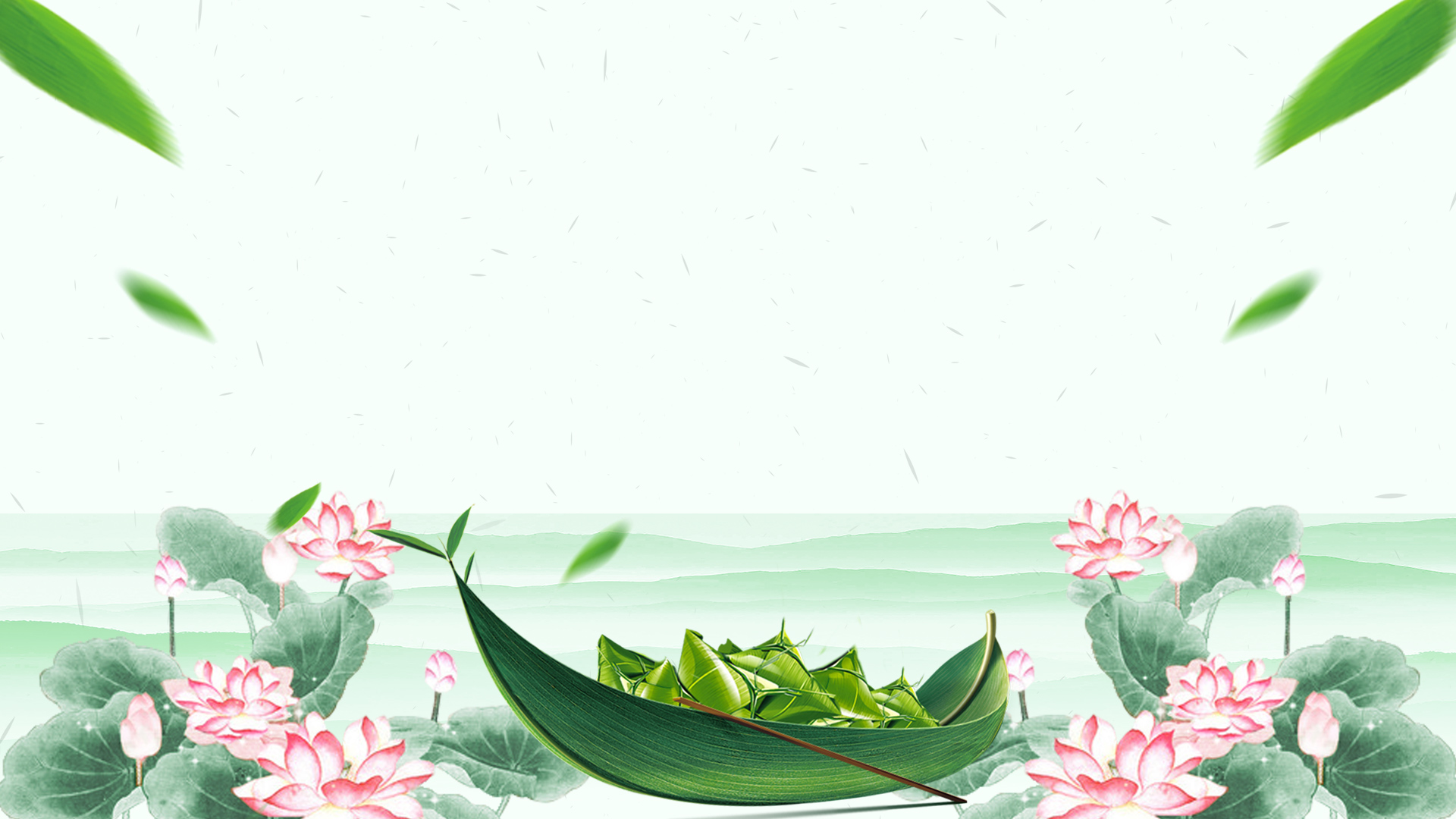 KHÁM PHÁ
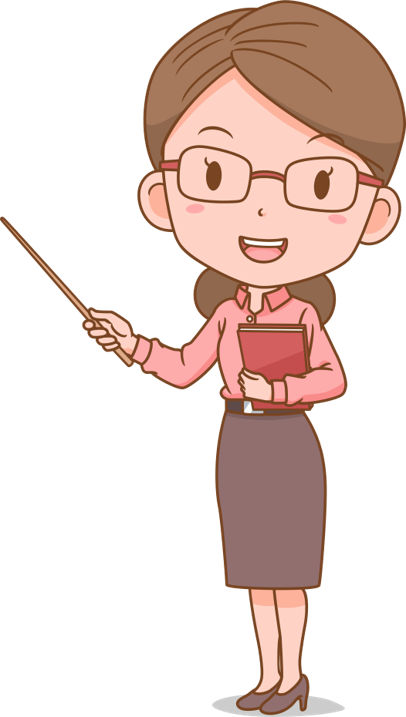 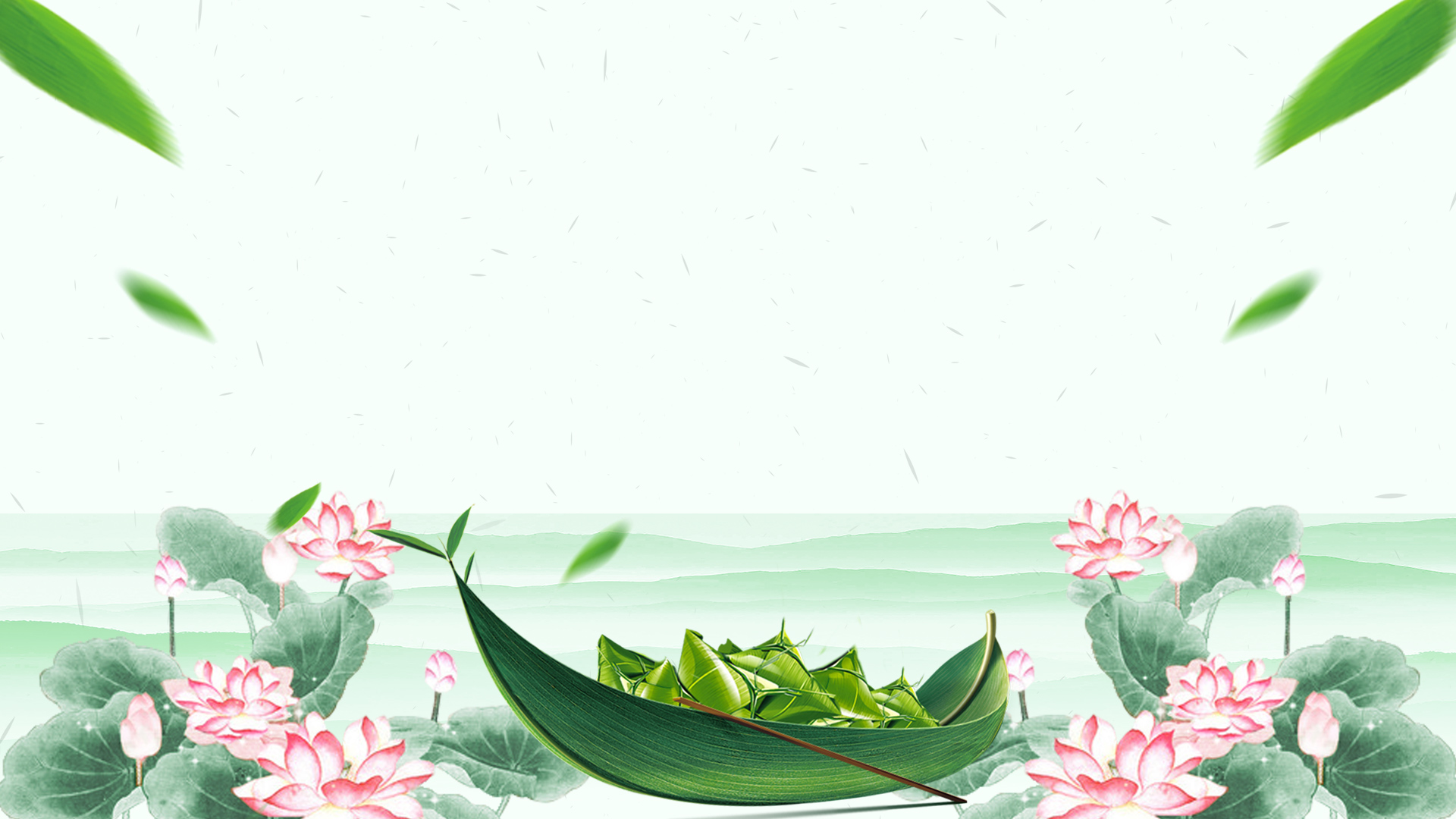 1
Văn hóa truyền thống
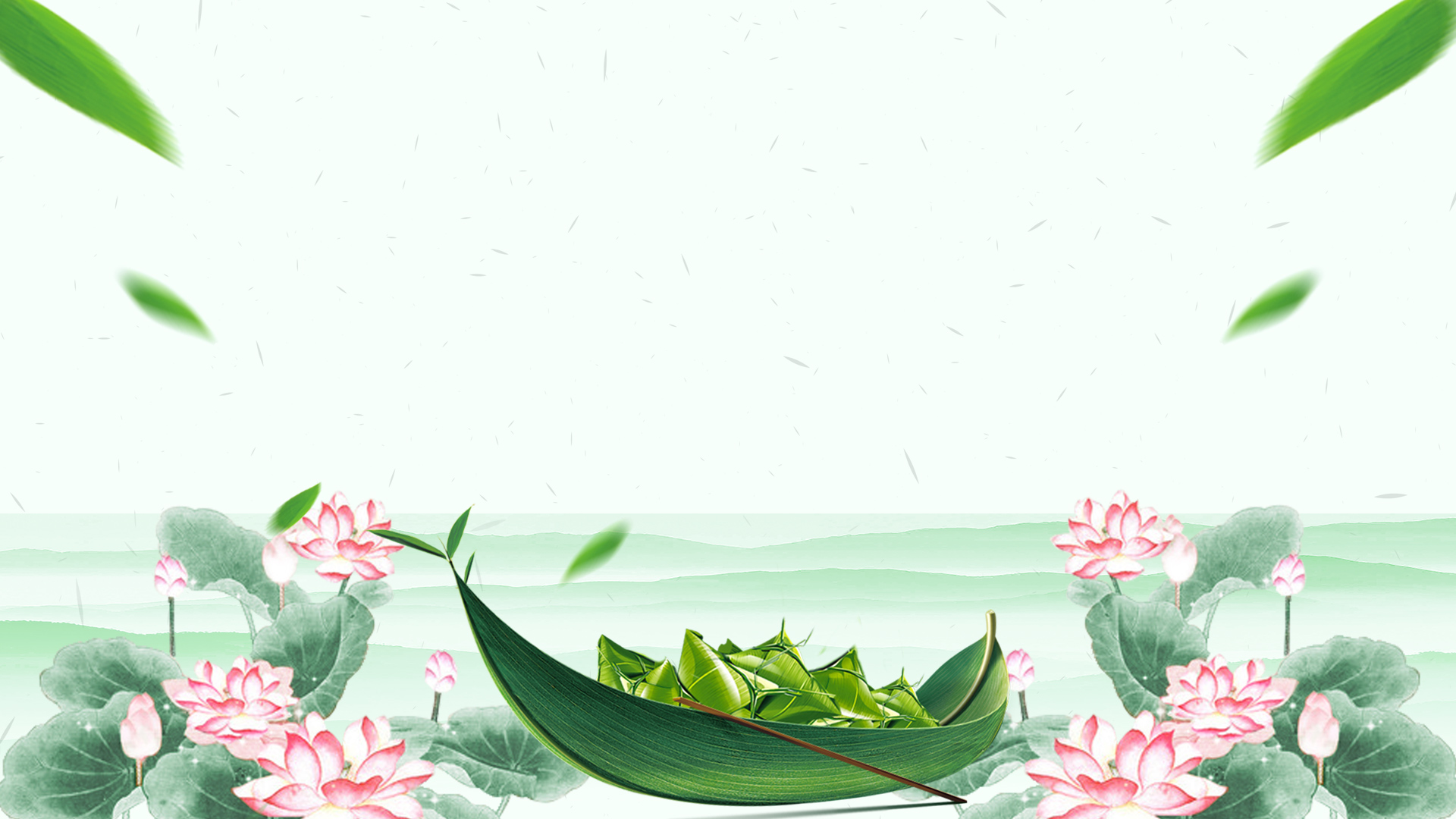 Đọc thông tin và dựa vào Tài liệu giáo dục địa phương, hãy thực hiện nhiệm vụ:
Giới thiệu với bạn về một loại trang phục hoặc một món ăn/một lễ hội tiêu biểu ở địa phương em.
Kể tên một số phong tục, tập quán, nhà ở, lễ hội và món ăn ở địa phương em
Thực vật "ăn" gì để sống?
Thực vật "ăn" gì để sống?
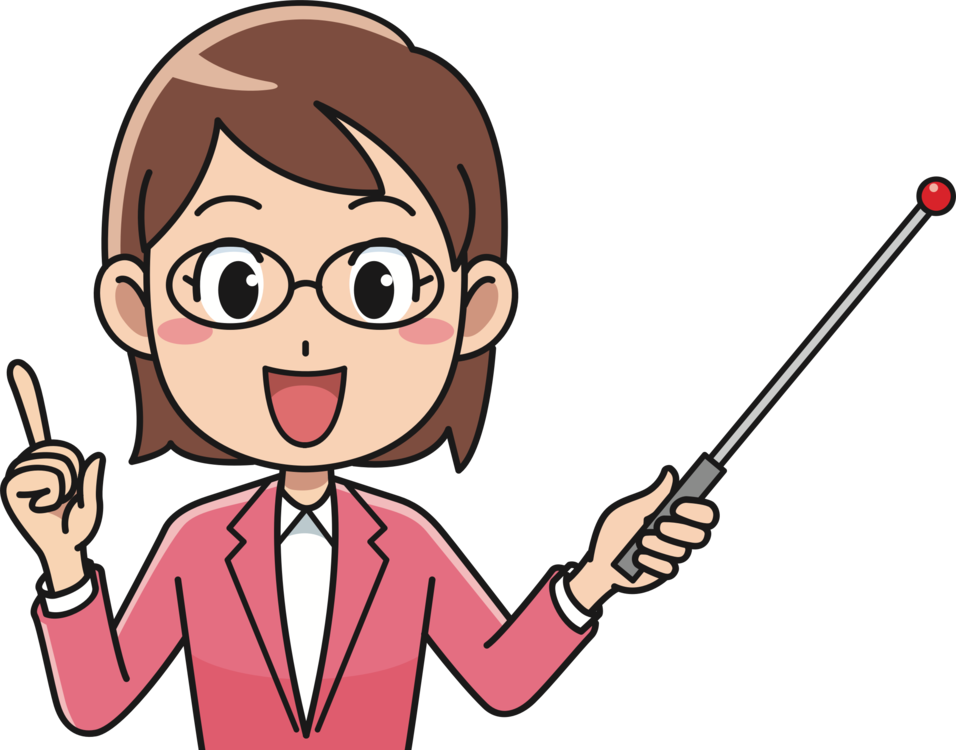 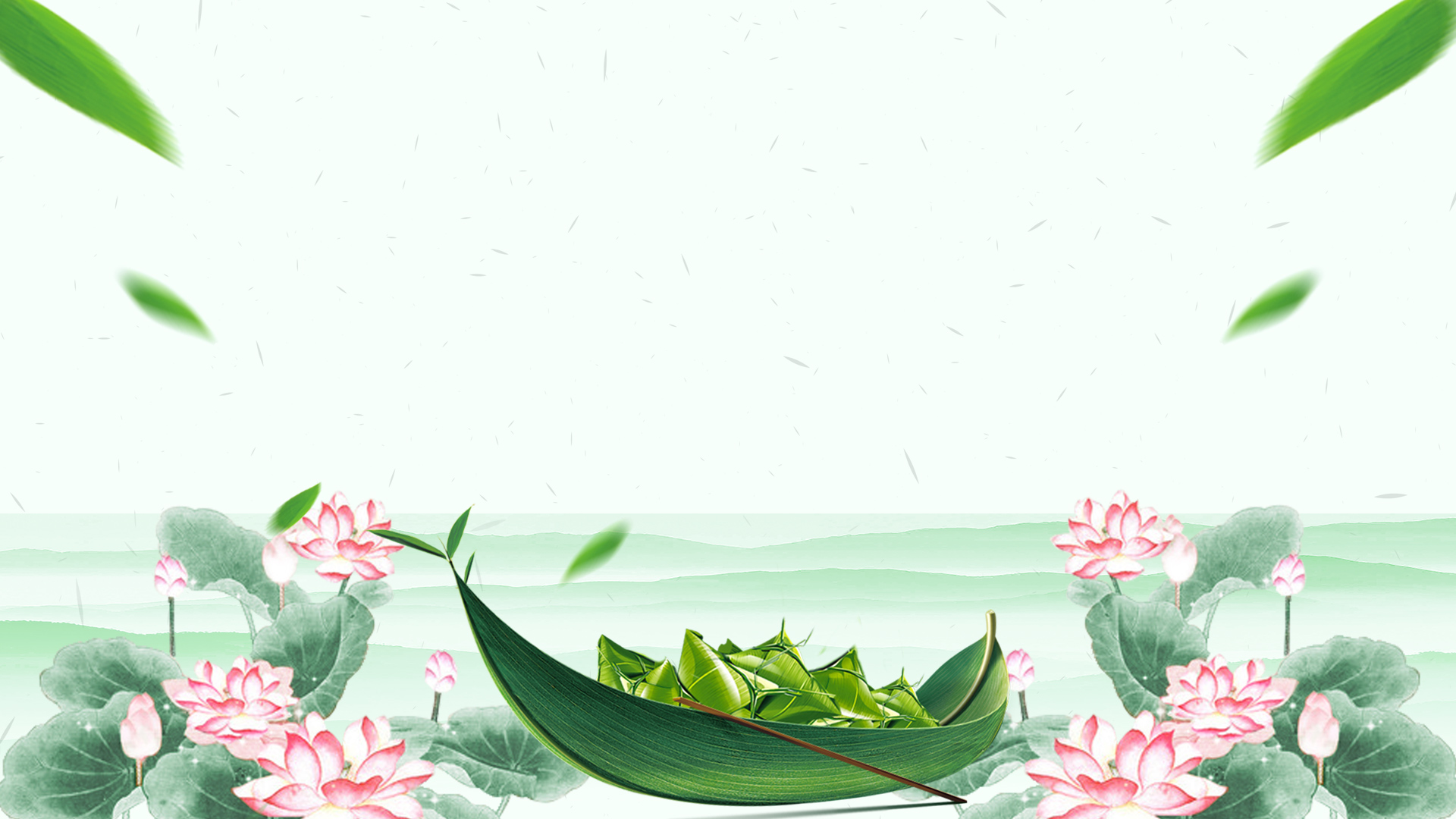 Kể tên một số phong tục, tập quán, nhà ở, lễ hội và món ăn ở địa phương em
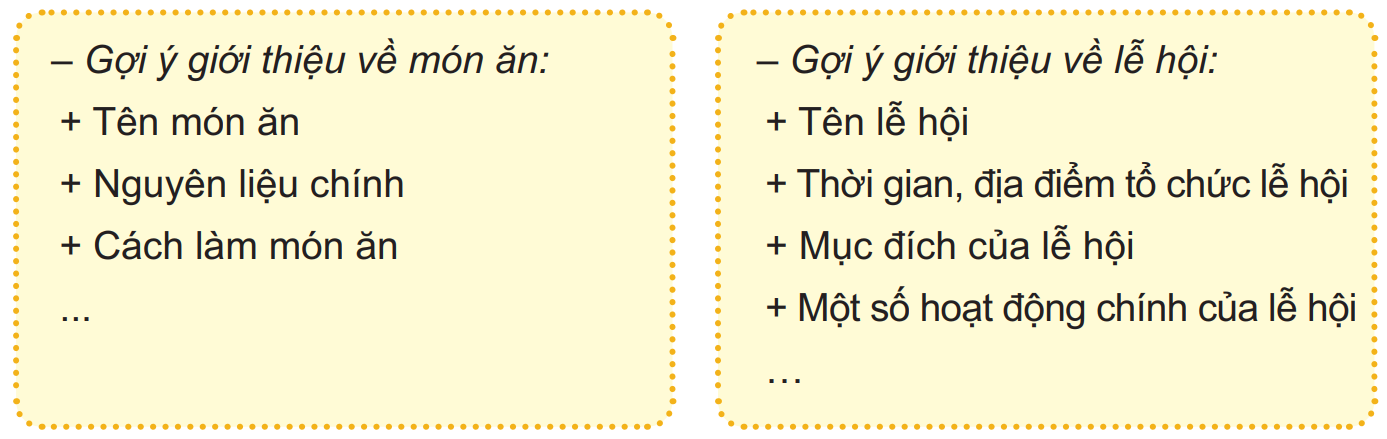 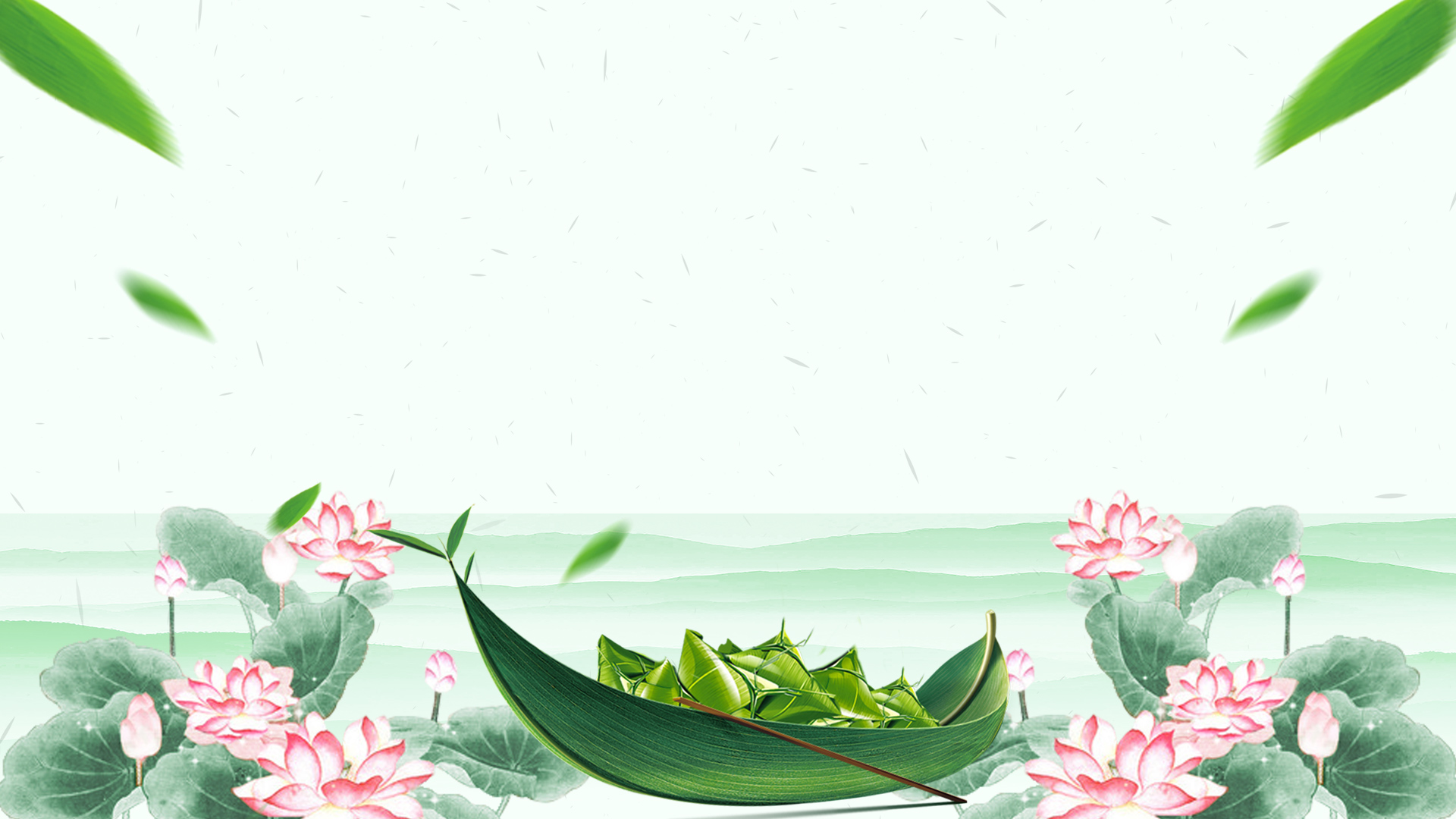 Phong tục, tập quán tiêu biểu ở Hà Nội
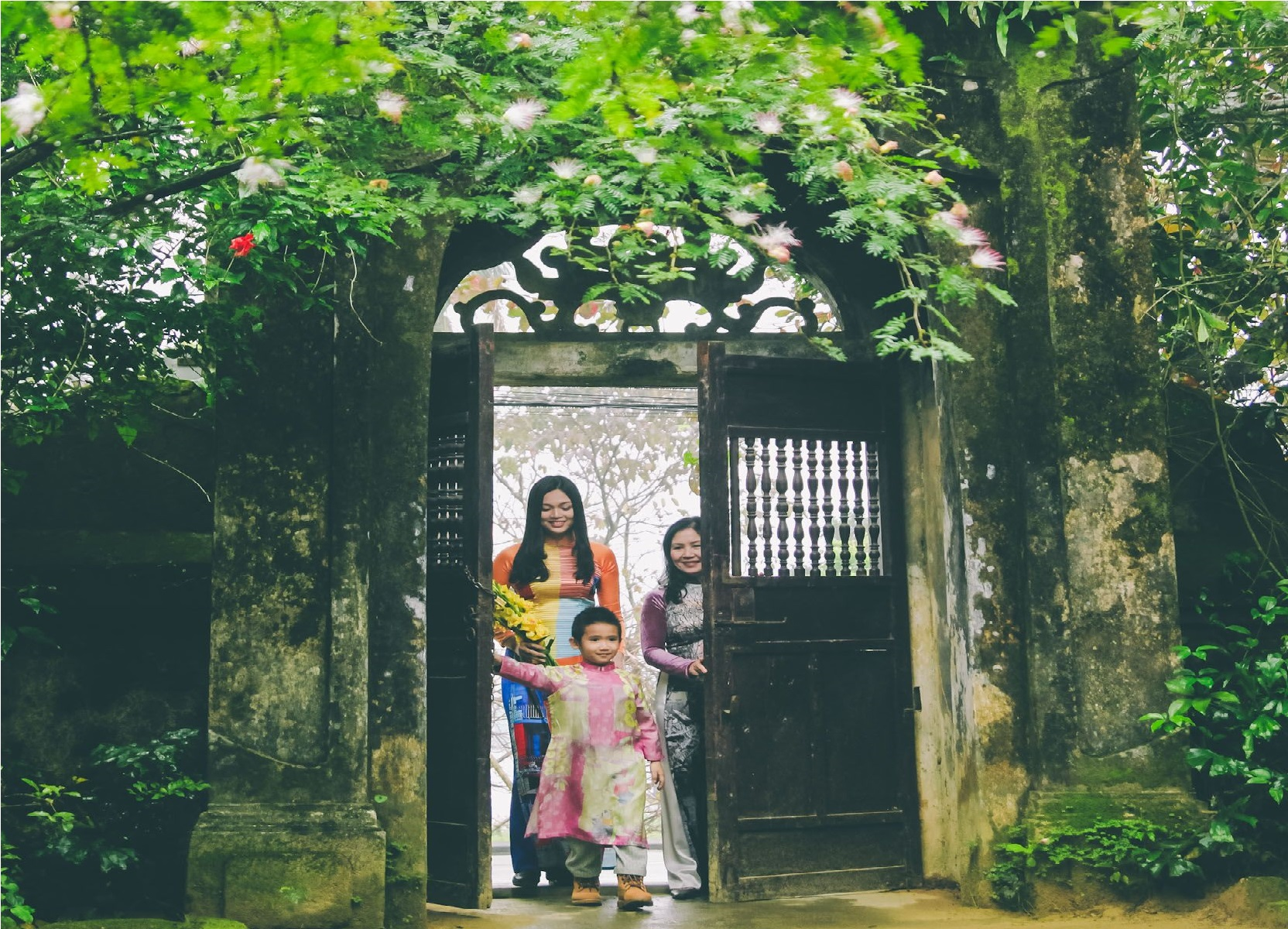 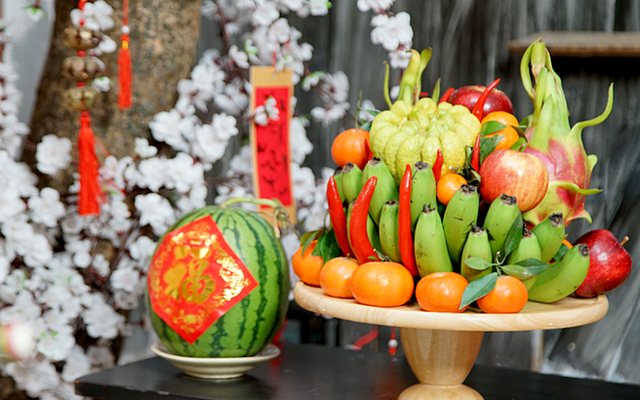 Xông đất
Bày mâm ngũ quả
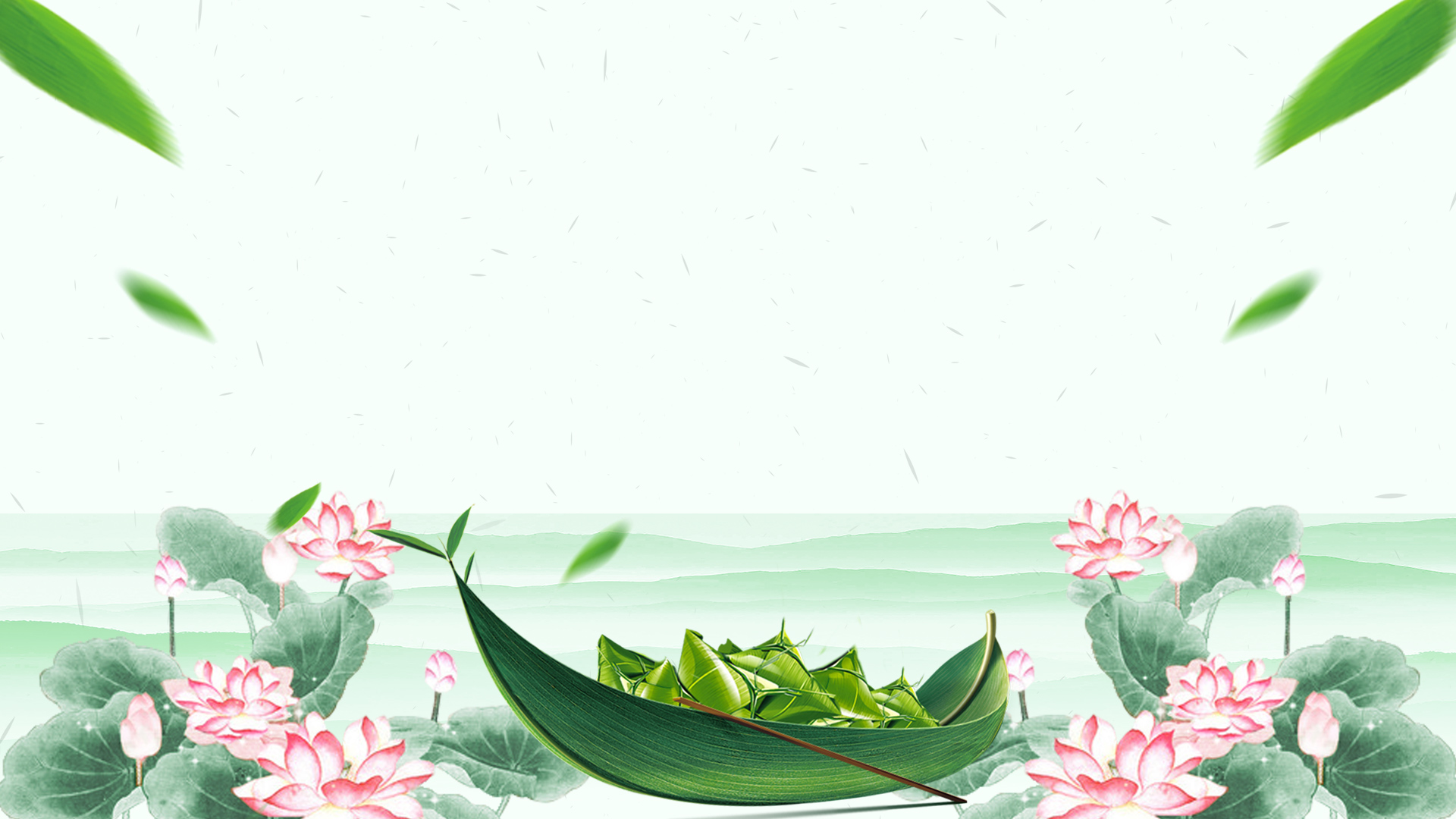 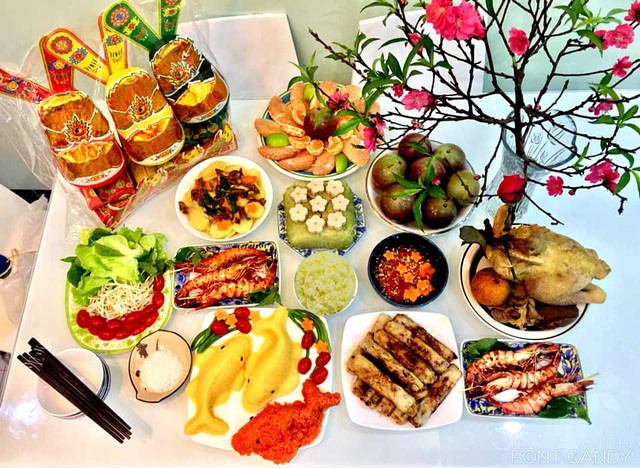 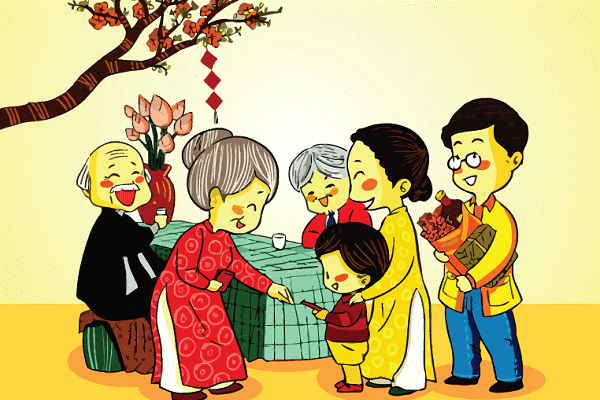 Lì xì
Cúng ông Công ông Táo
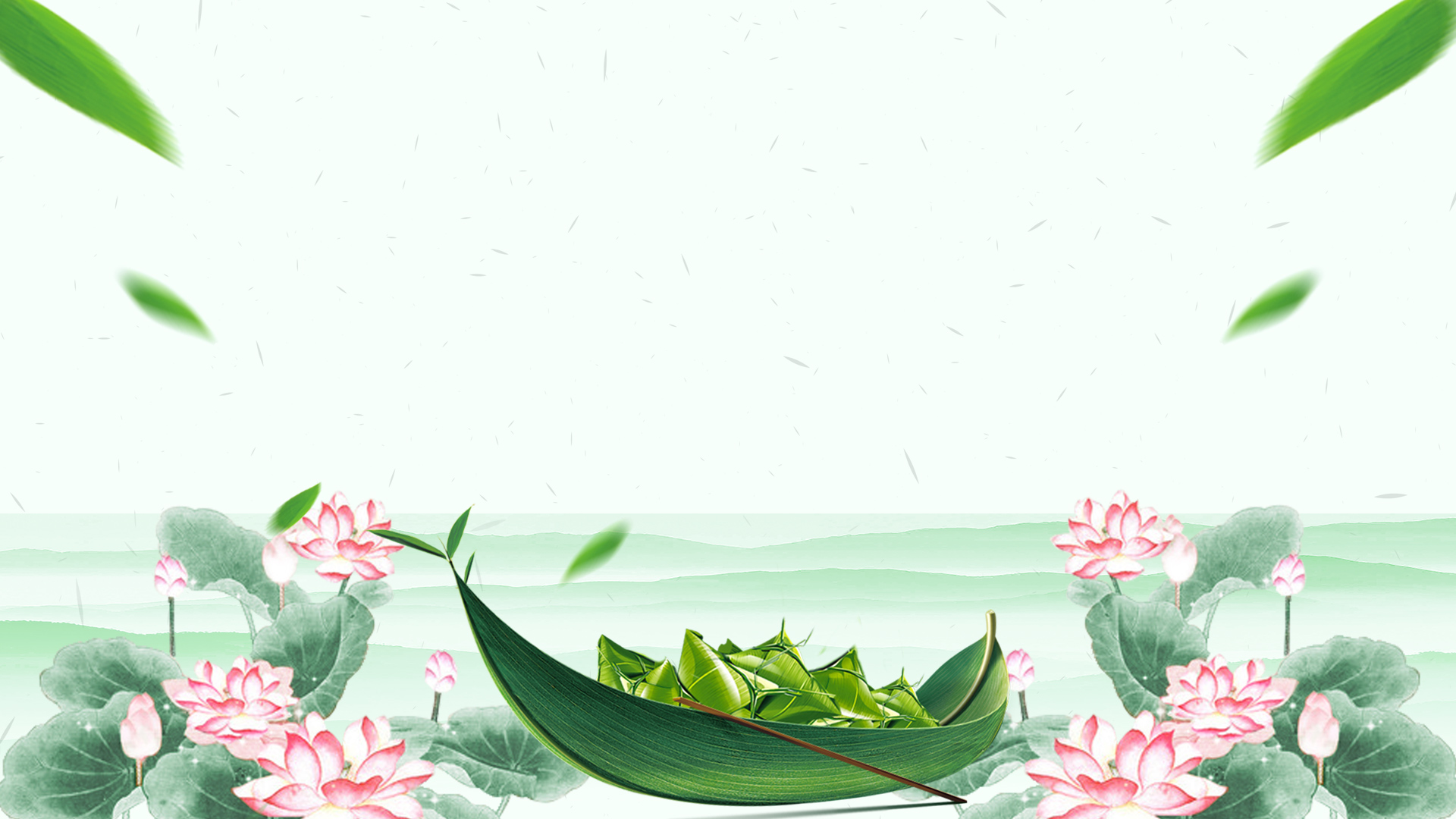 Nhà ở
Nhà ở truyền thống được đắp bằng đất hoặc xây bằng gạch, mái lợp lá hoặc ngói. Nhà thường có ba gian: gian chính là nơi thờ cúng và tiếp khách; hai gian bên gọi là buồng, dùng làm phòng ngủ hoặc chứa thóc, gạo, đồ dùng....
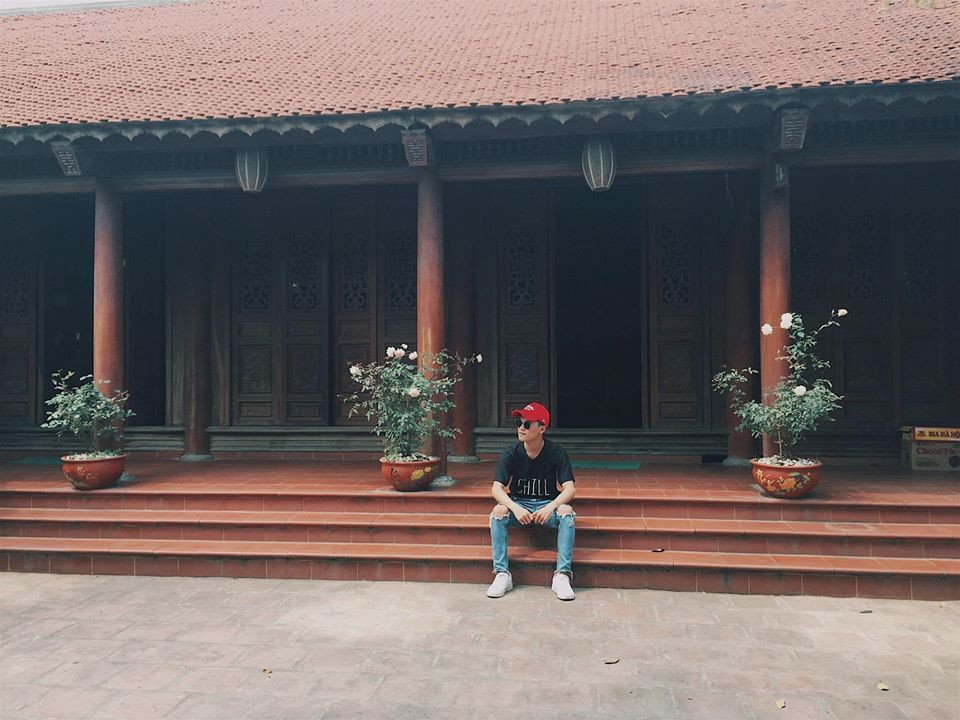 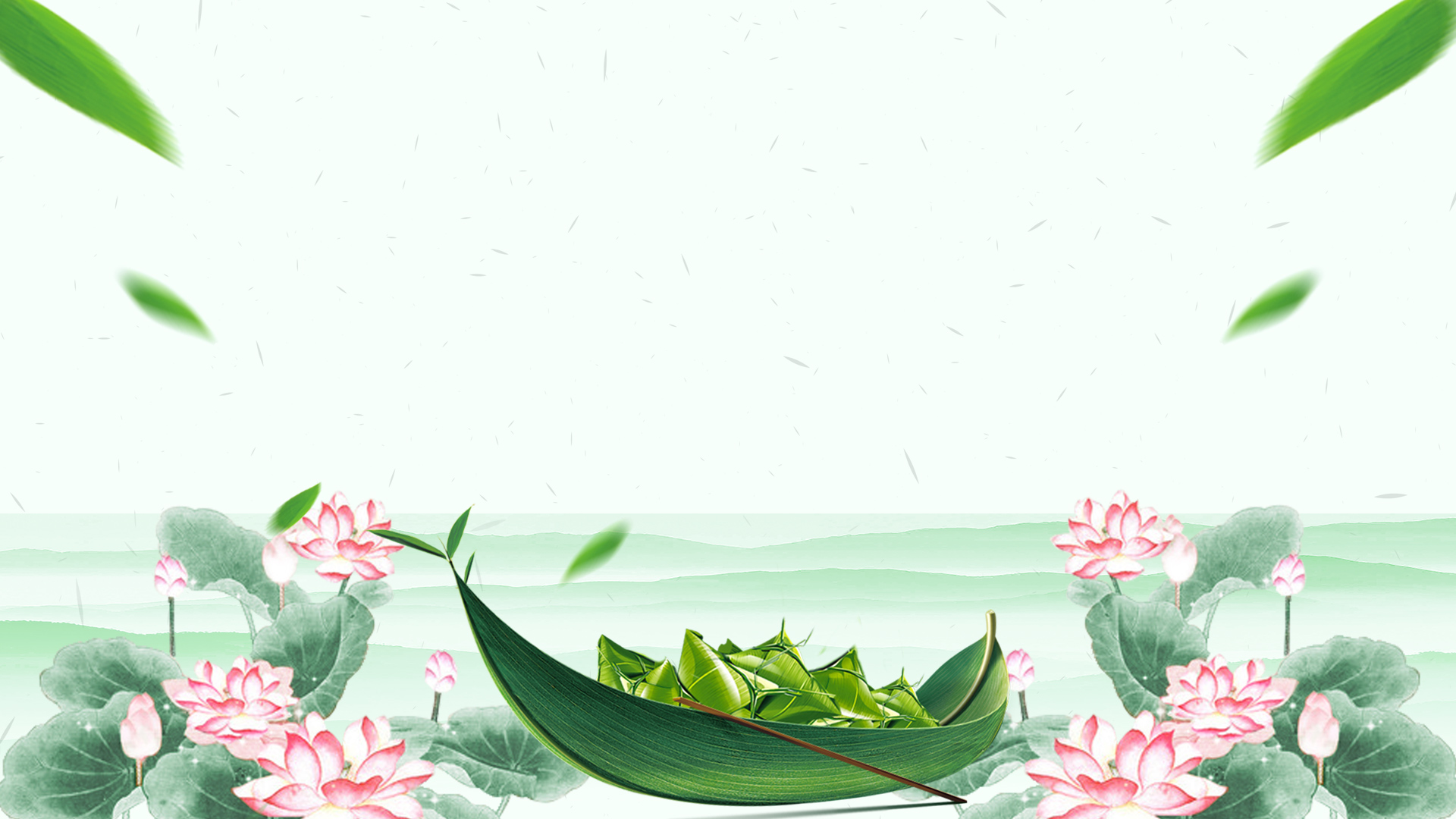 Nhà ở
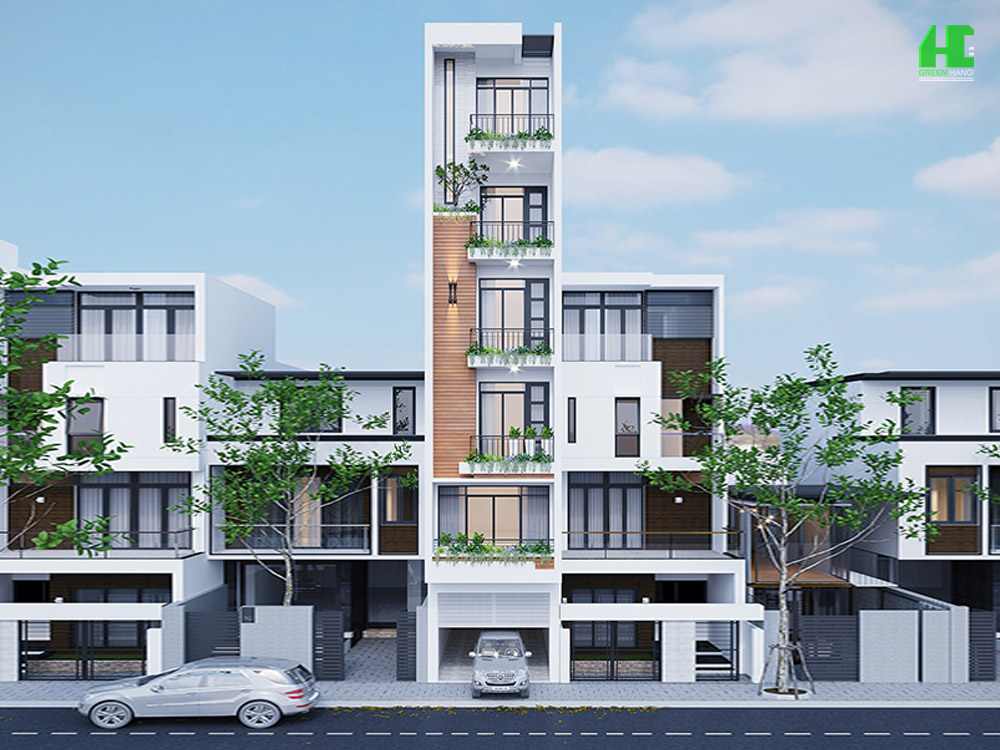 Hiện nay, nhà ở của người dân có sự thay đổi theo hướng hiện đại và tiện nghi hơn.
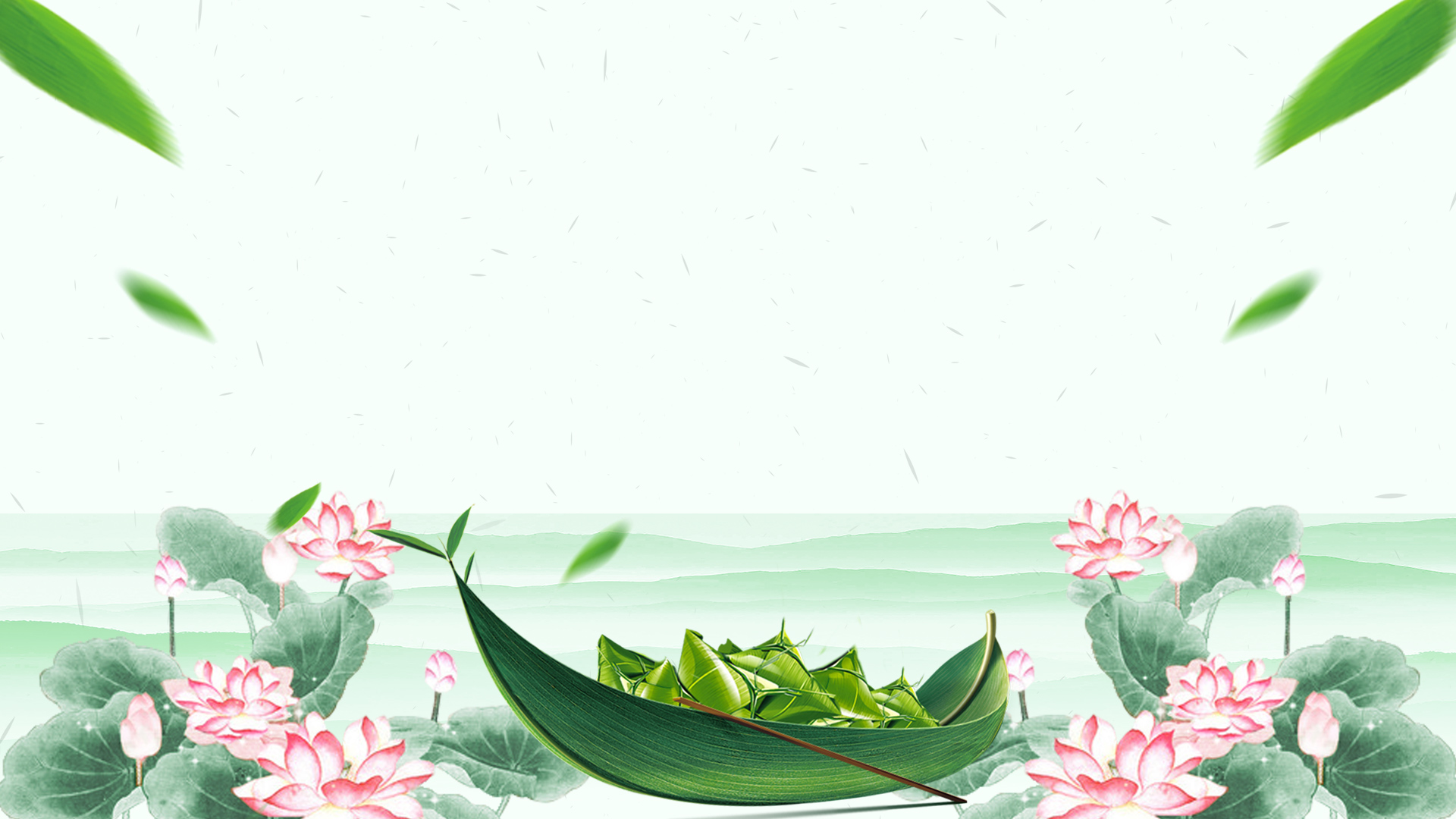 Một số lễ hội tiêu biểu
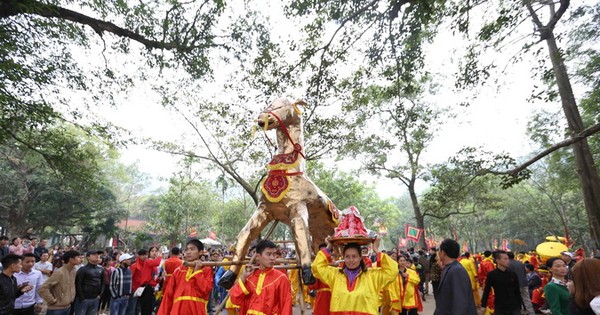 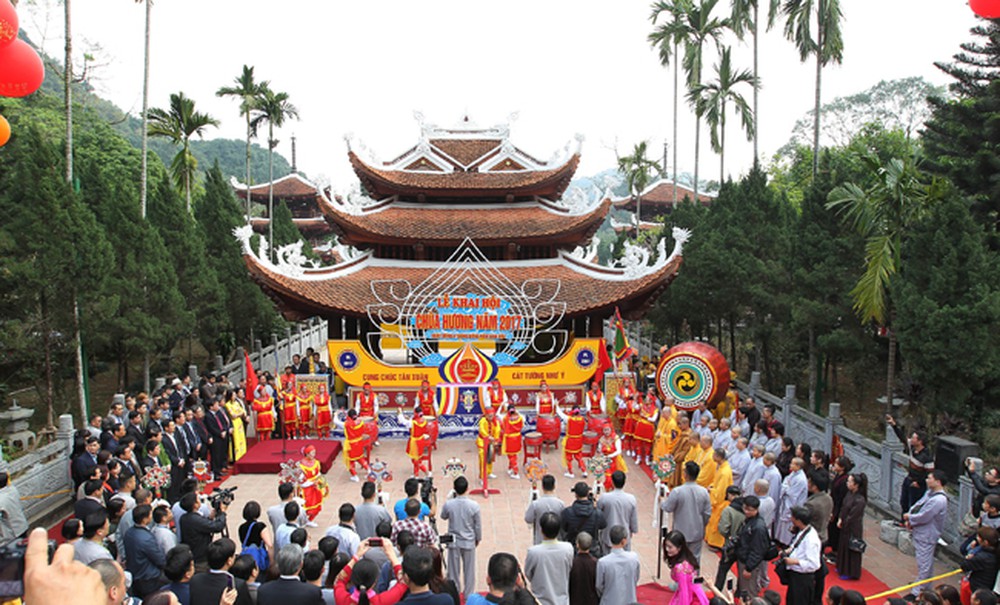 Hội Gióng (Sóc Sơn)
Lễ hội chùa Hương (huyện Mỹ Đức)
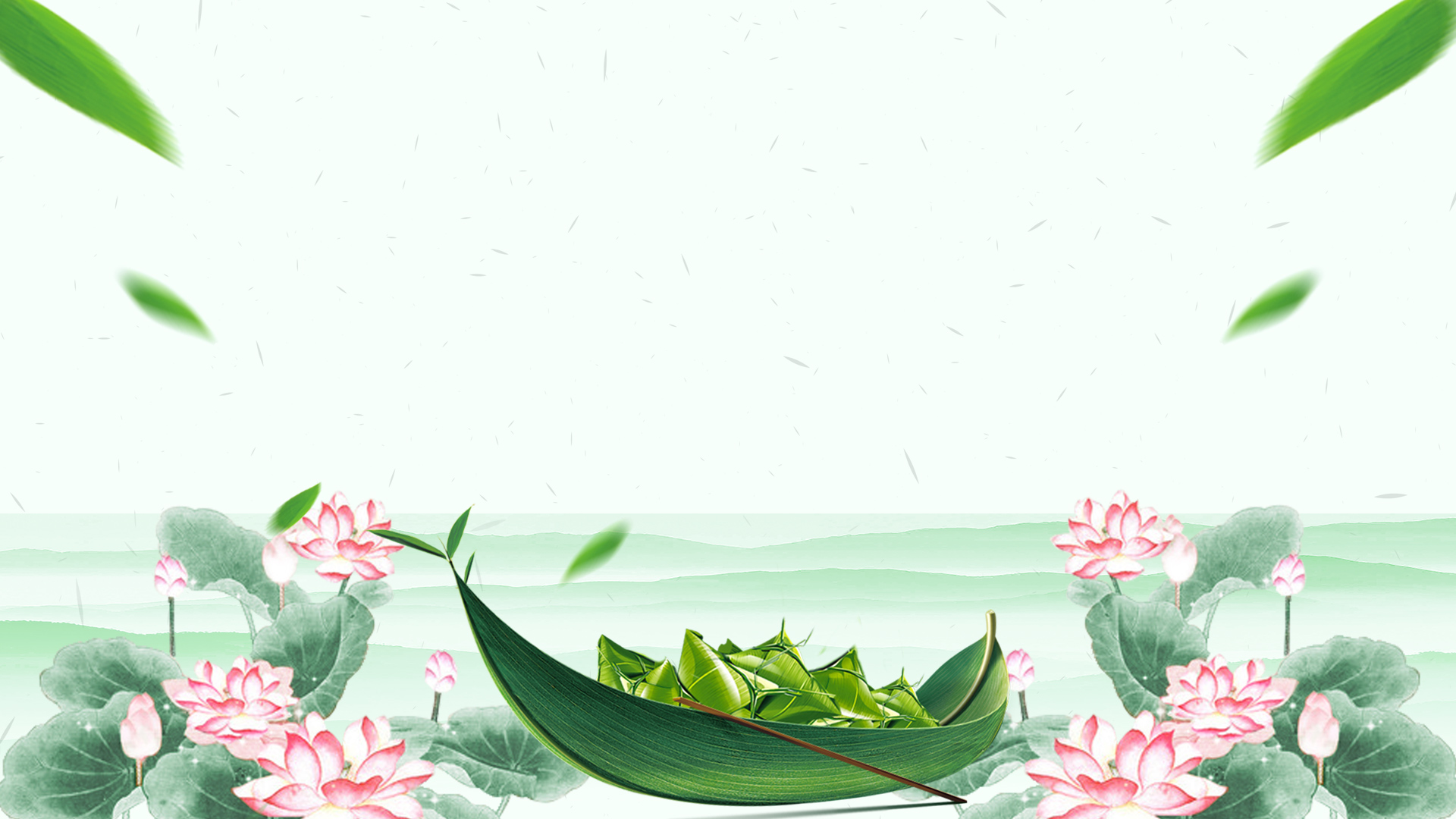 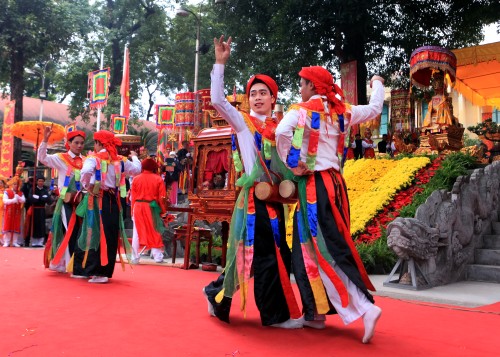 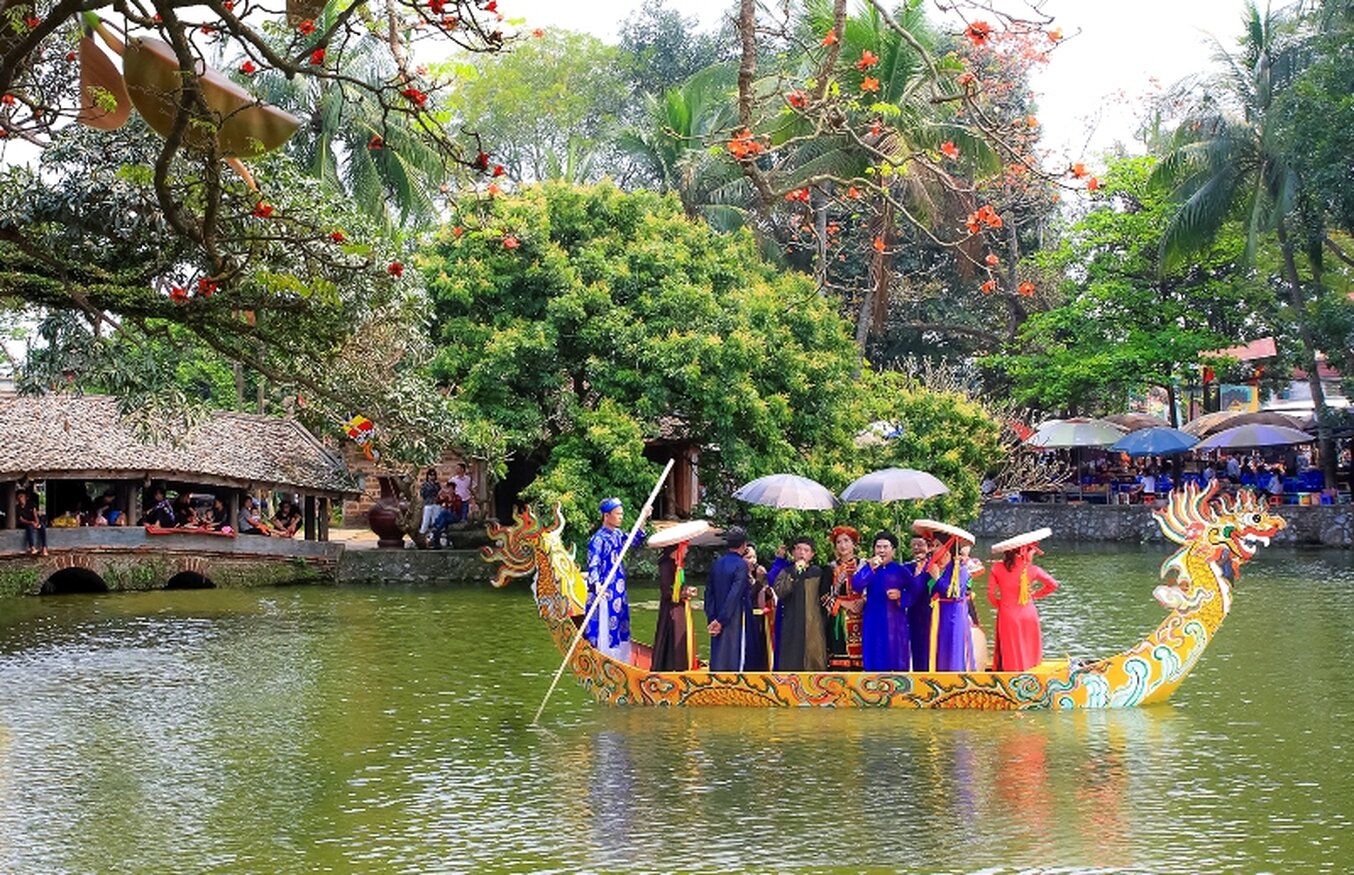 Hội làng Triều Khúc (huyện Thanh Trì)
Lễ hội chùa Thầy (huyện Quốc Oai)
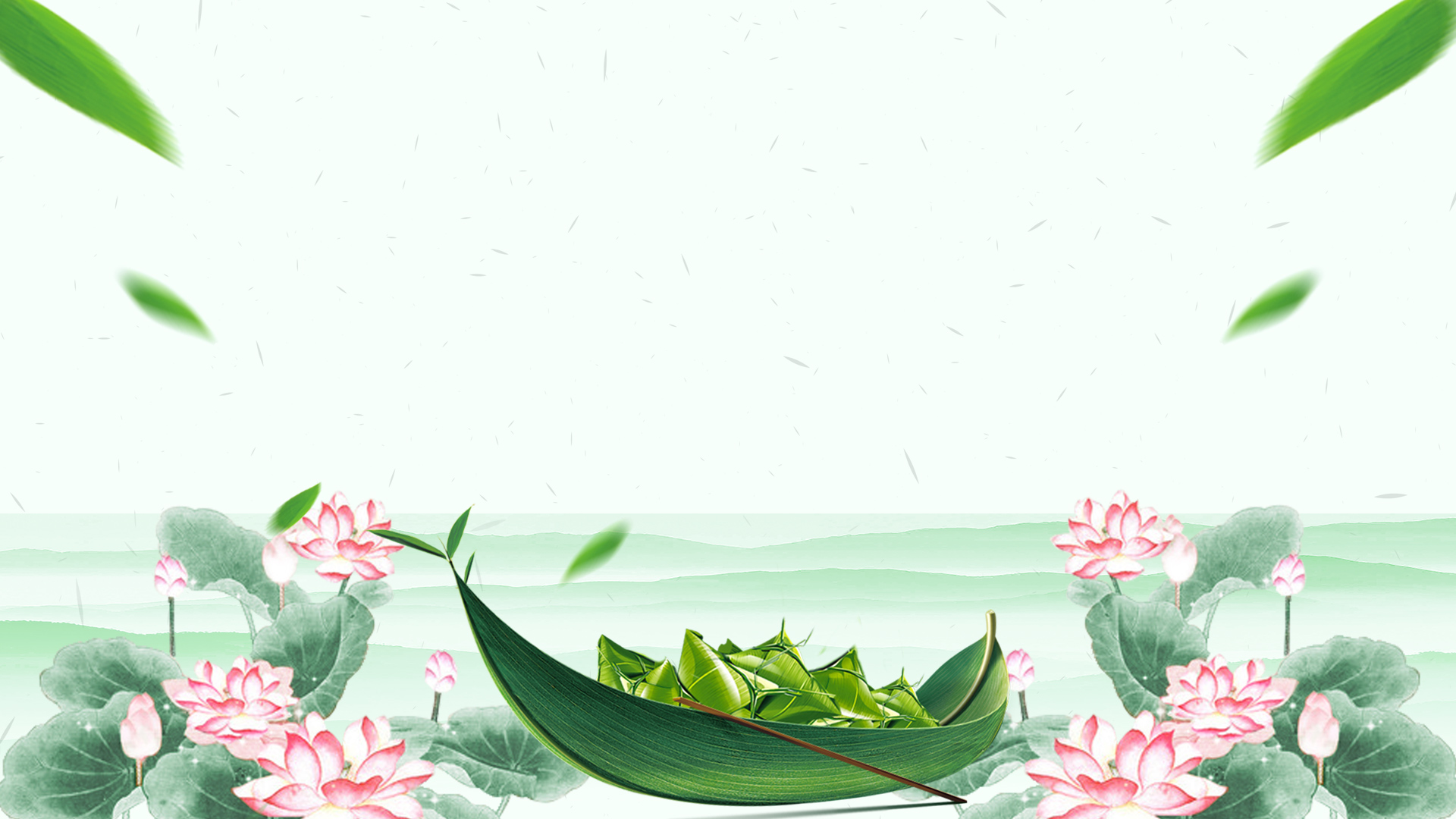 Lễ hội chùa Hương diễn ra từ mùng 6 tháng Giêng Âm lịch đến hết tháng Ba Âm lịch ở xã Hương Sơn, huyện Mỹ Đức, Hà Nội.
Lễ hội chùa Hương không chỉ là một lễ hội du xuân thông thường mà còn có ý nghĩa rất lớn, ghi đậm dấu ấn văn hóa, tín ngưỡng thờ của Bắc Bộ.
Trong suốt mùa lễ hội, tại chùa Trong luôn có lễ dâng hương, gồm có hương, hoa, đèn, nến, hoa quả và thức ăn chay.
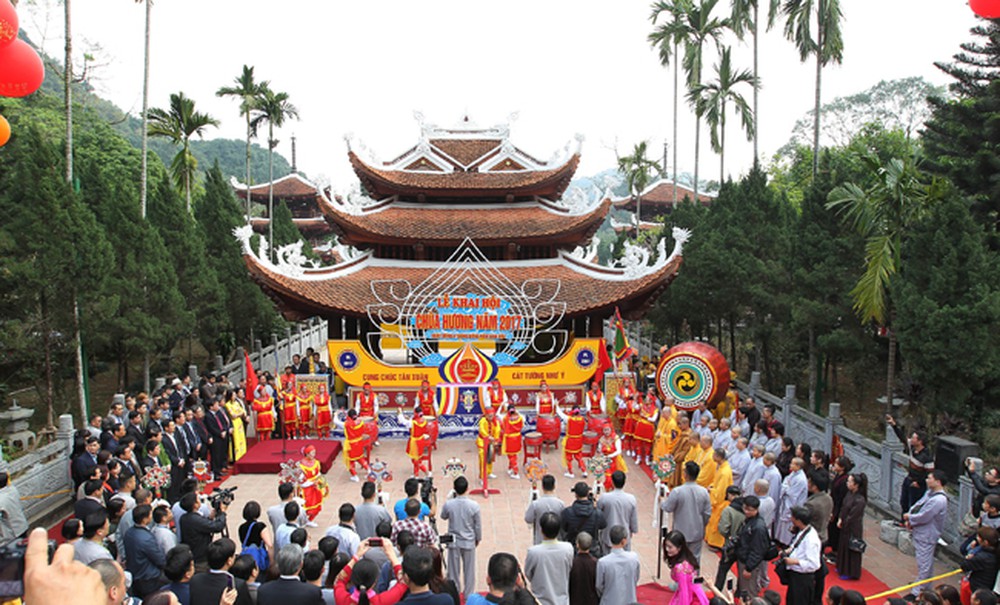 Lễ hội chùa Hương (huyện Mỹ Đức)
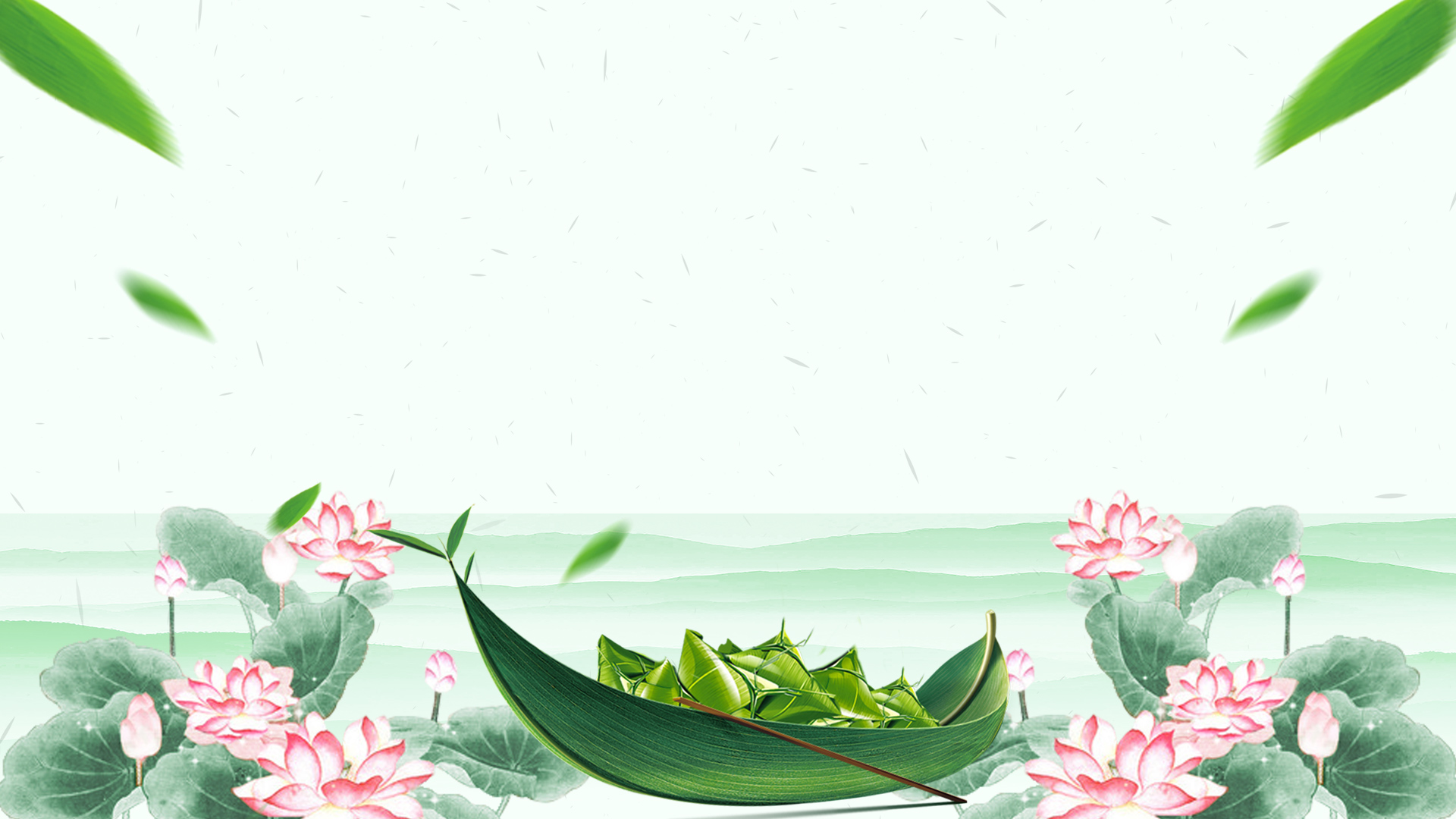 Món ăn
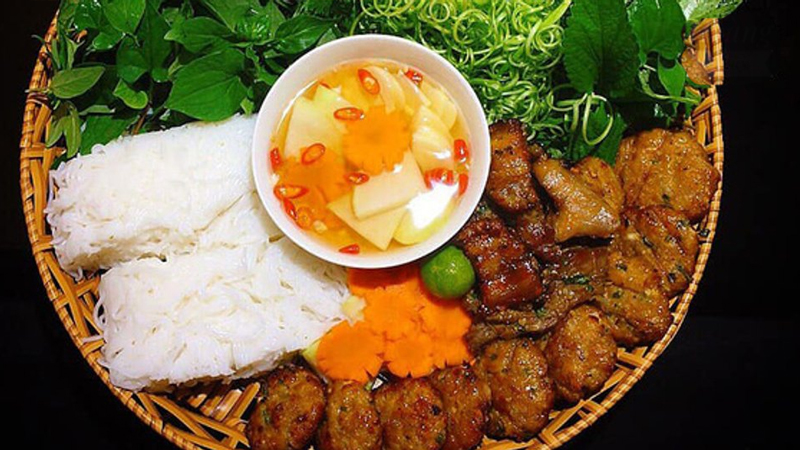 Món ăn Hà Nội phong phú, đa dạng, mang nhiều nét tinh tế và đặc trưng riêng.
Nhiều món ăn nổi tiếng, như: phở, bún chả, bún riêu, bún ốc nguội, chả rươi,...
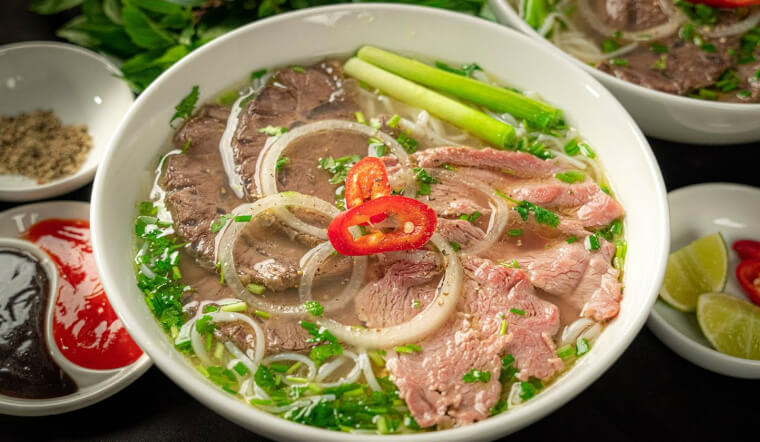 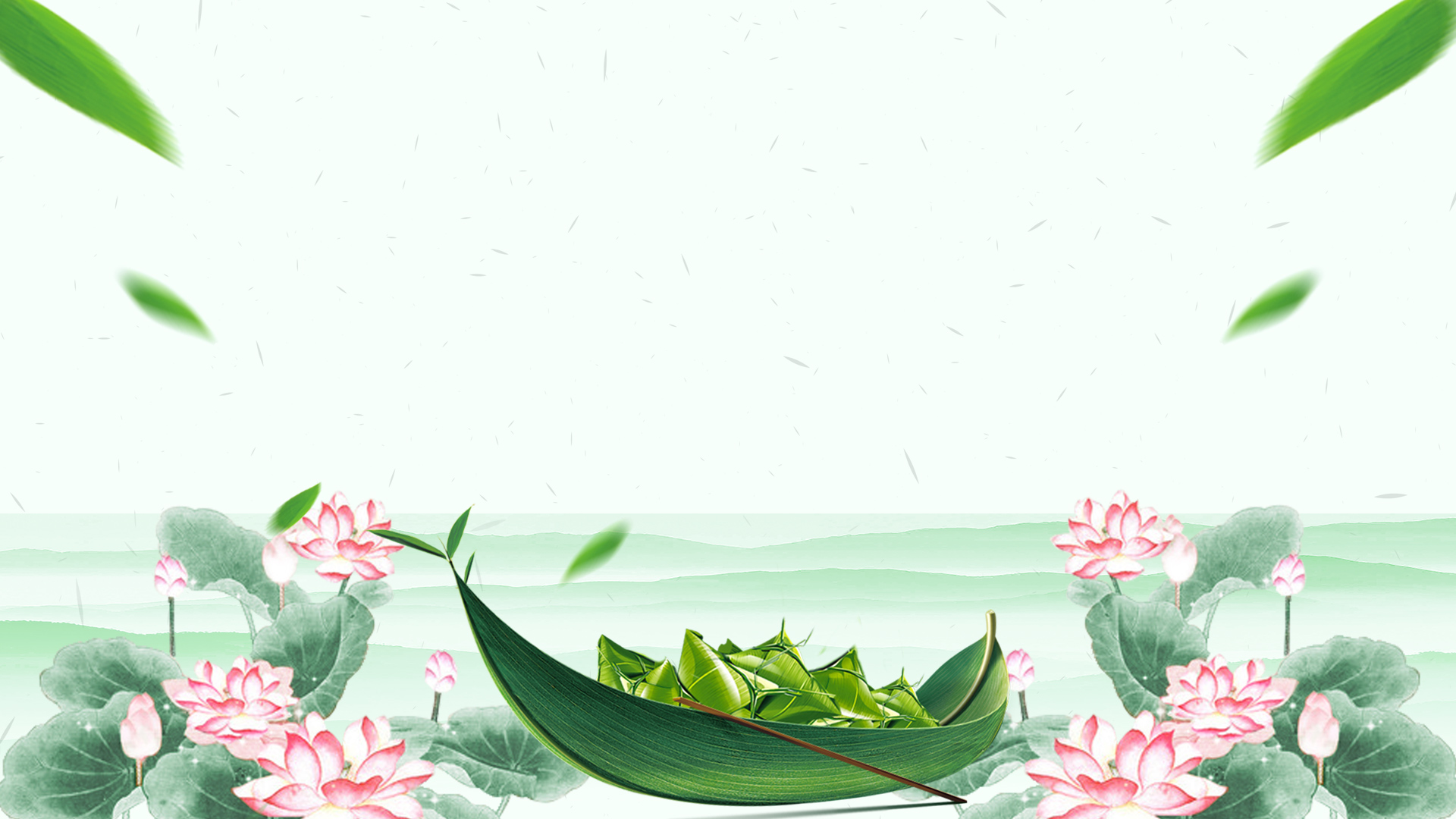 Phở
Thành phần chính của phở là: bánh phở (làm từ bột gạo), nước dùng (ninh từ xương bò cùng các loại thảo mộc) và thịt bò hoặc gà cắt lát mỏng.
Khi ăn phở, thực khách có thể ăn kèm các gia vị như: hạt tiêu, chanh, ớt, hành lá, rau thơm,…
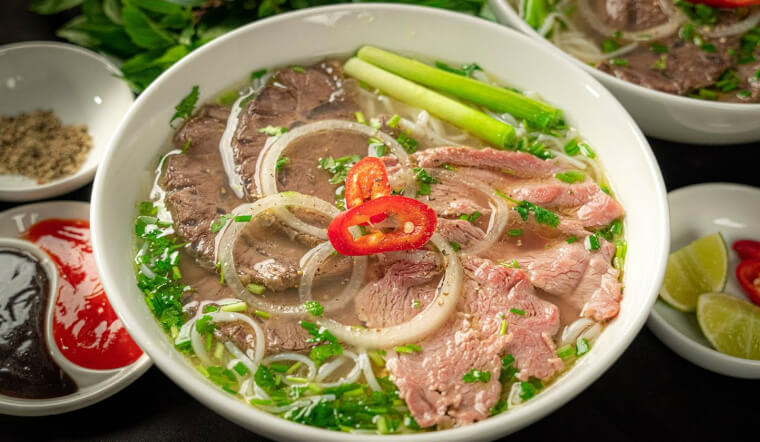 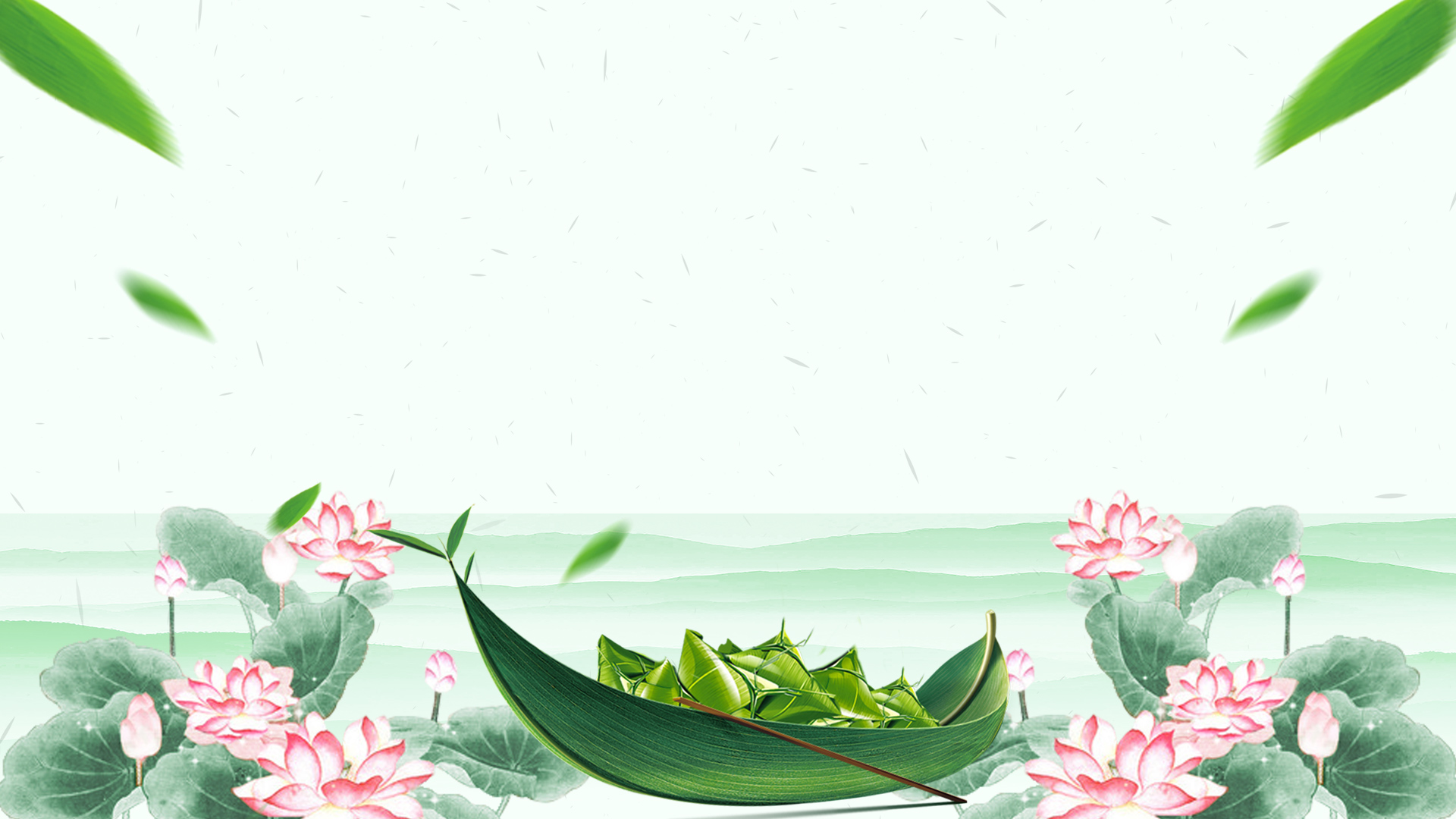 Giới thiệu với bạn về một loại trang phục hoặc một món ăn/một lễ hội tiêu biểu ở địa phương em.
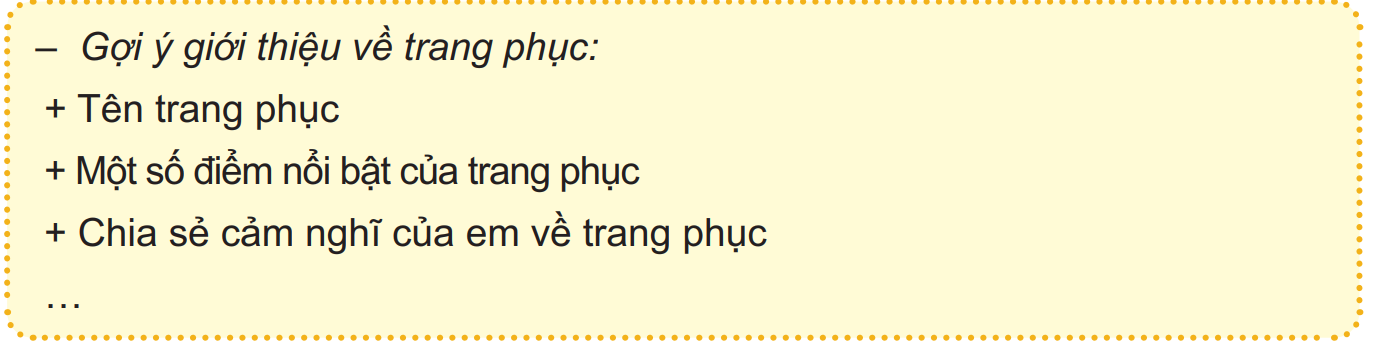 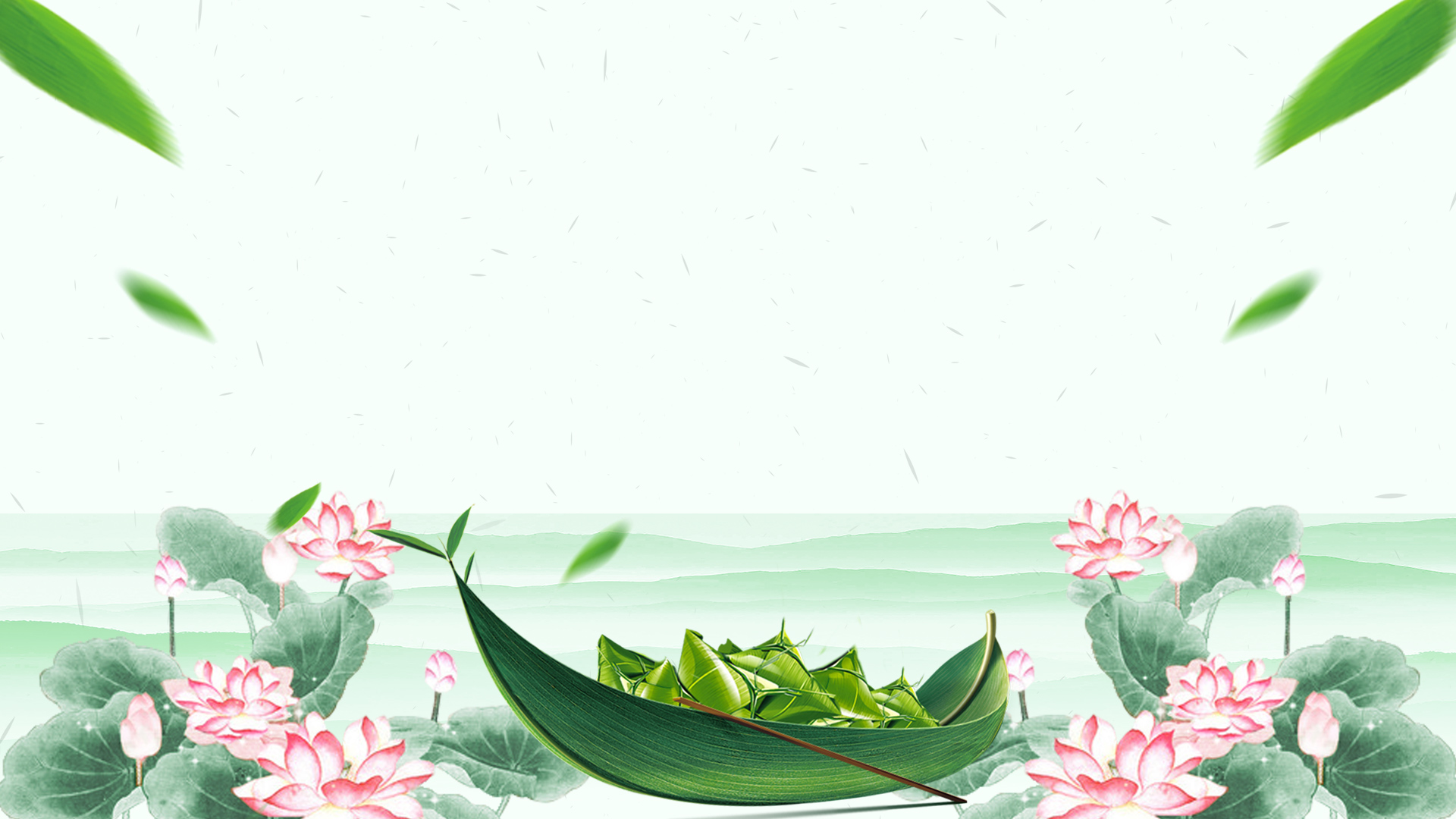 Áo dài Hà Nội
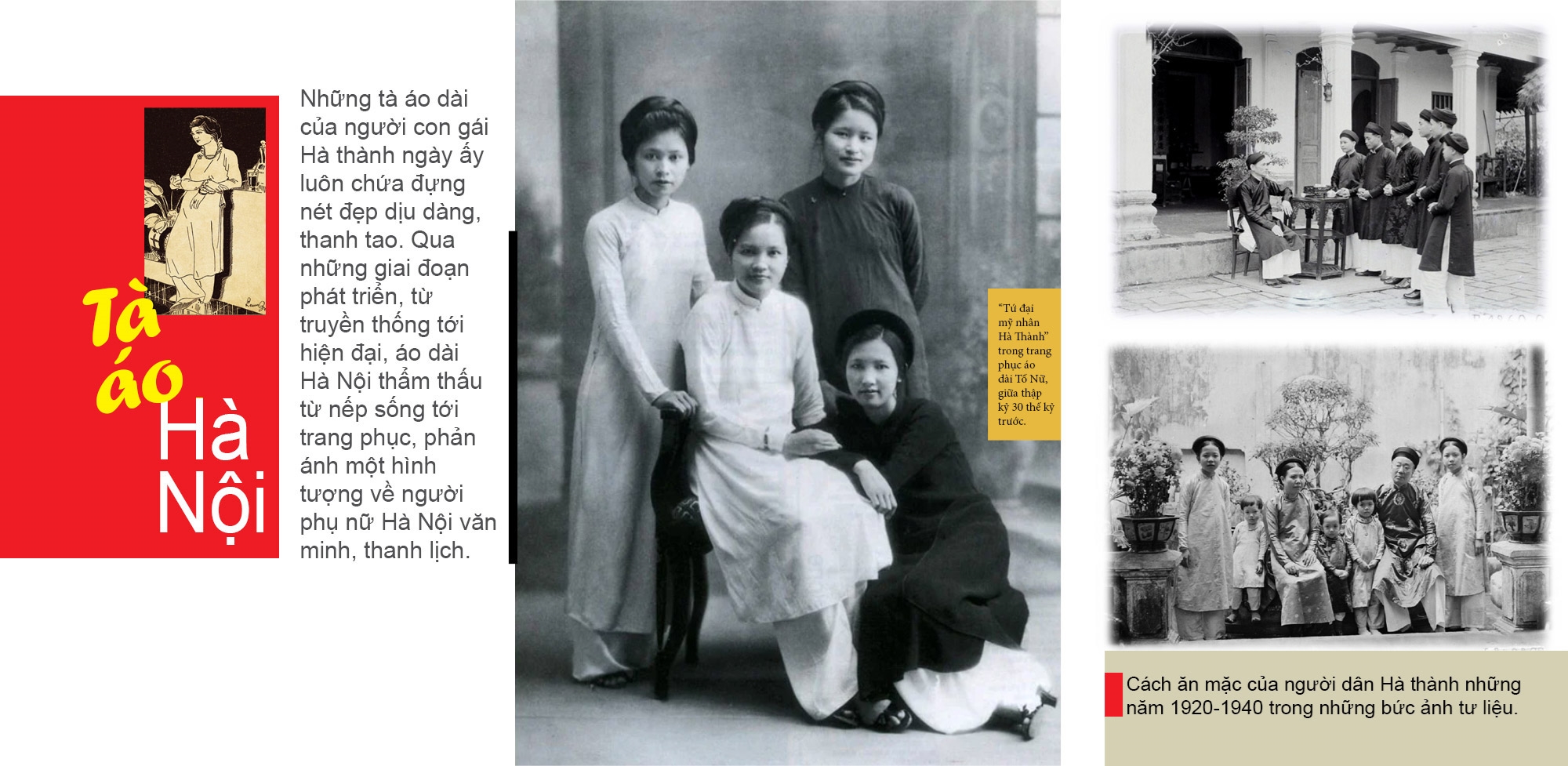 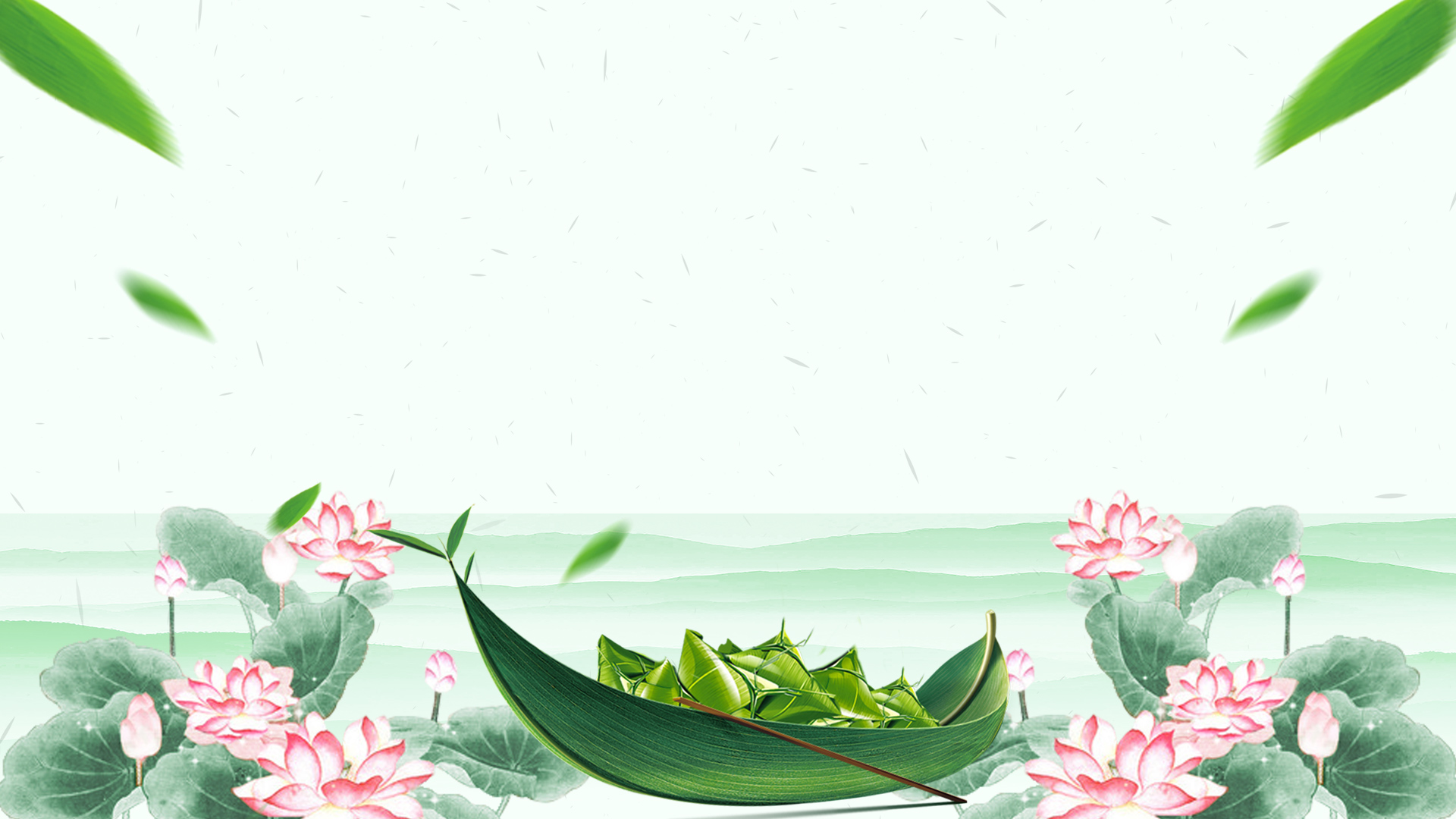 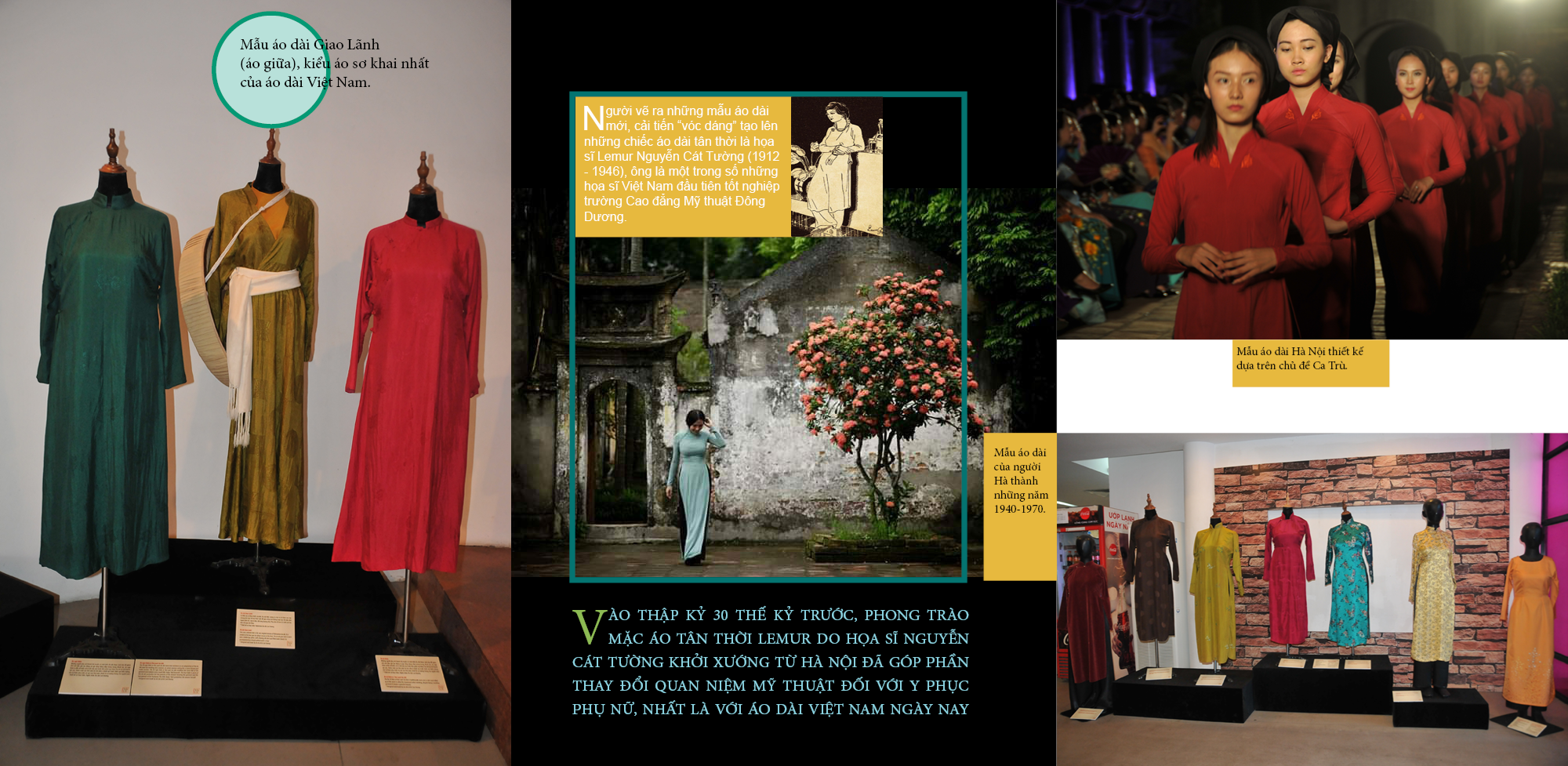 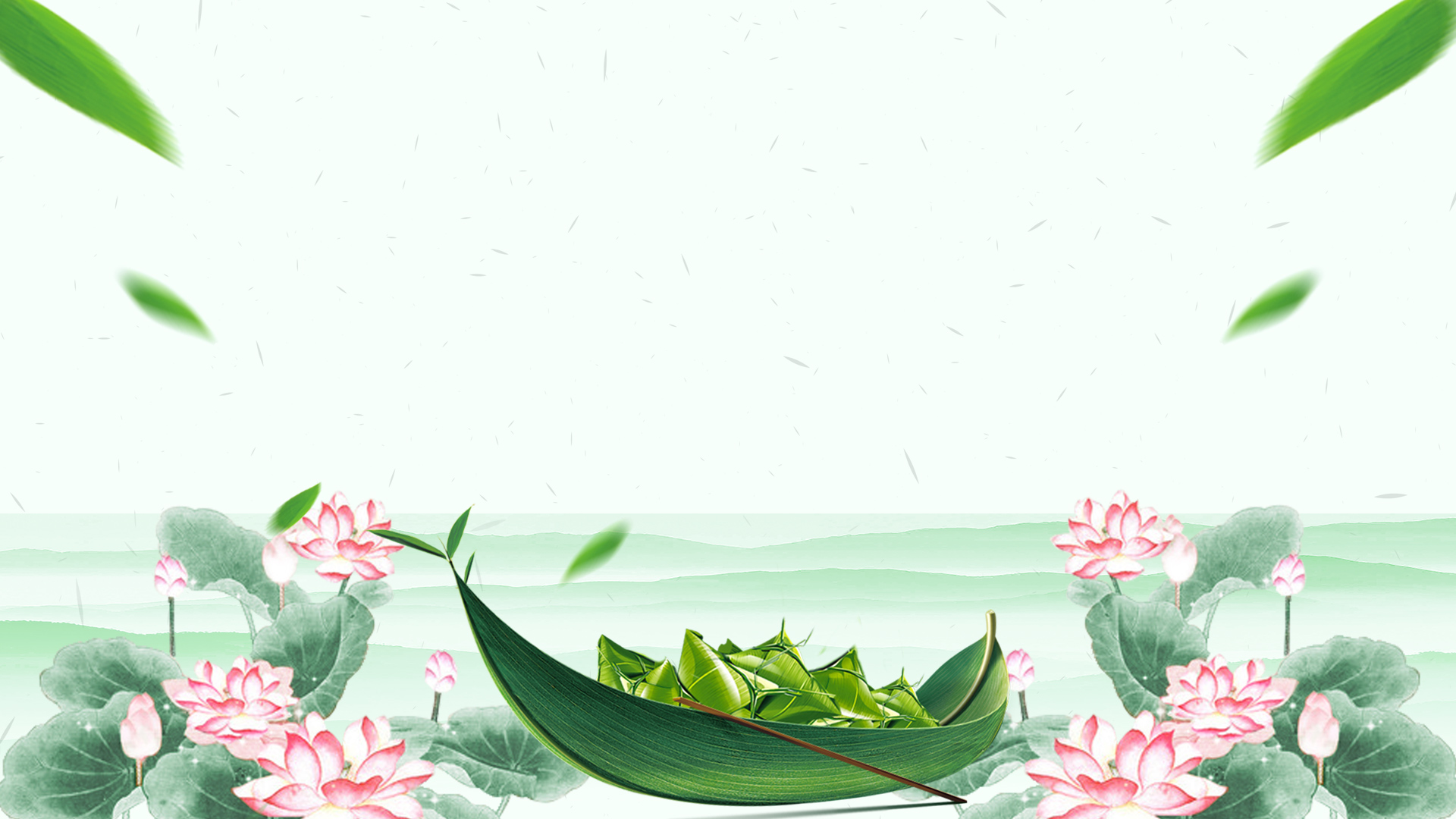 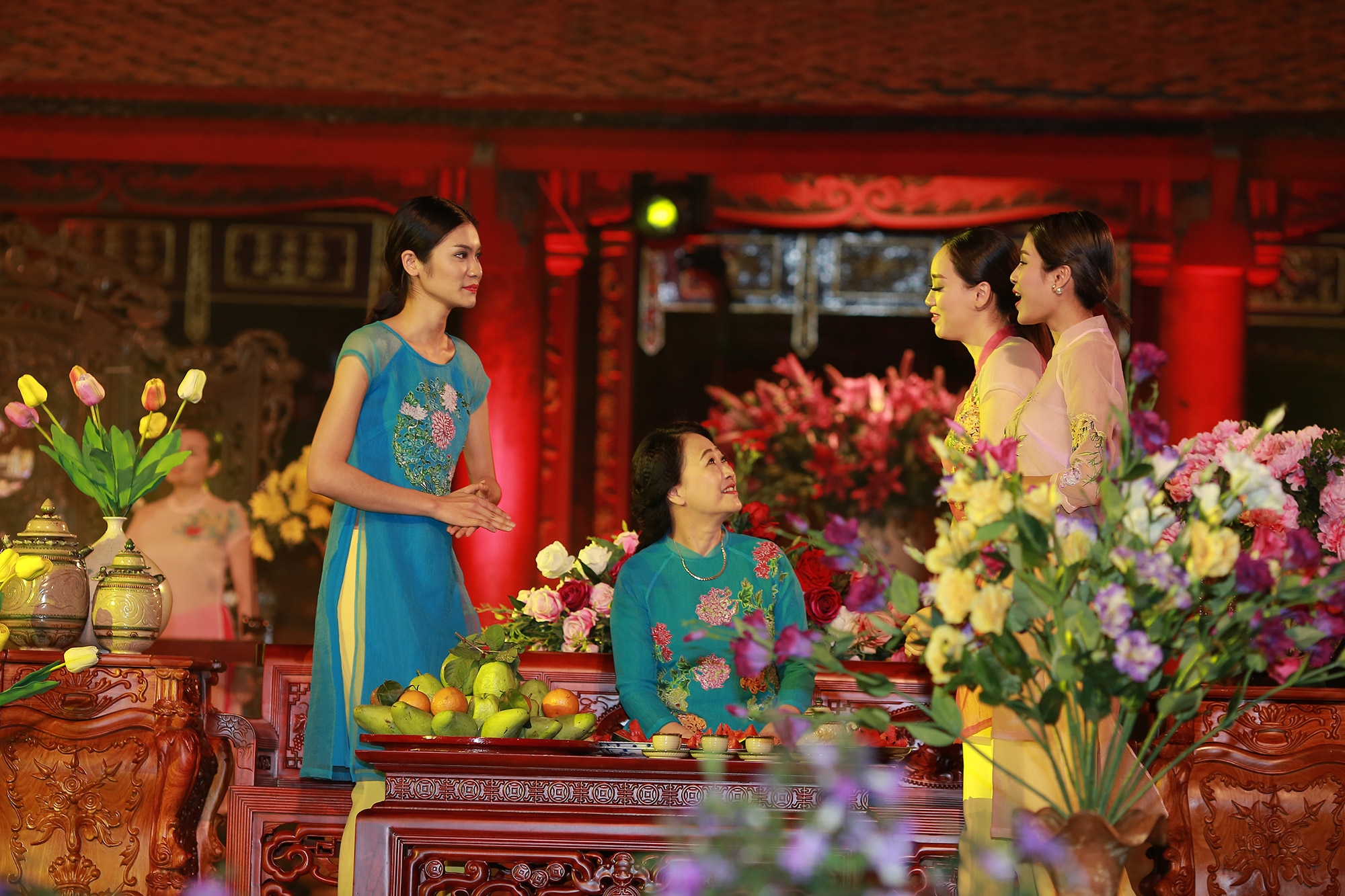 Áo dài Hà Nội luôn là trang phục thanh lịch, ẩn chứa và phô diễn những triết lý sống của mỗi người phụ nữ Thủ đô Hà Nội.
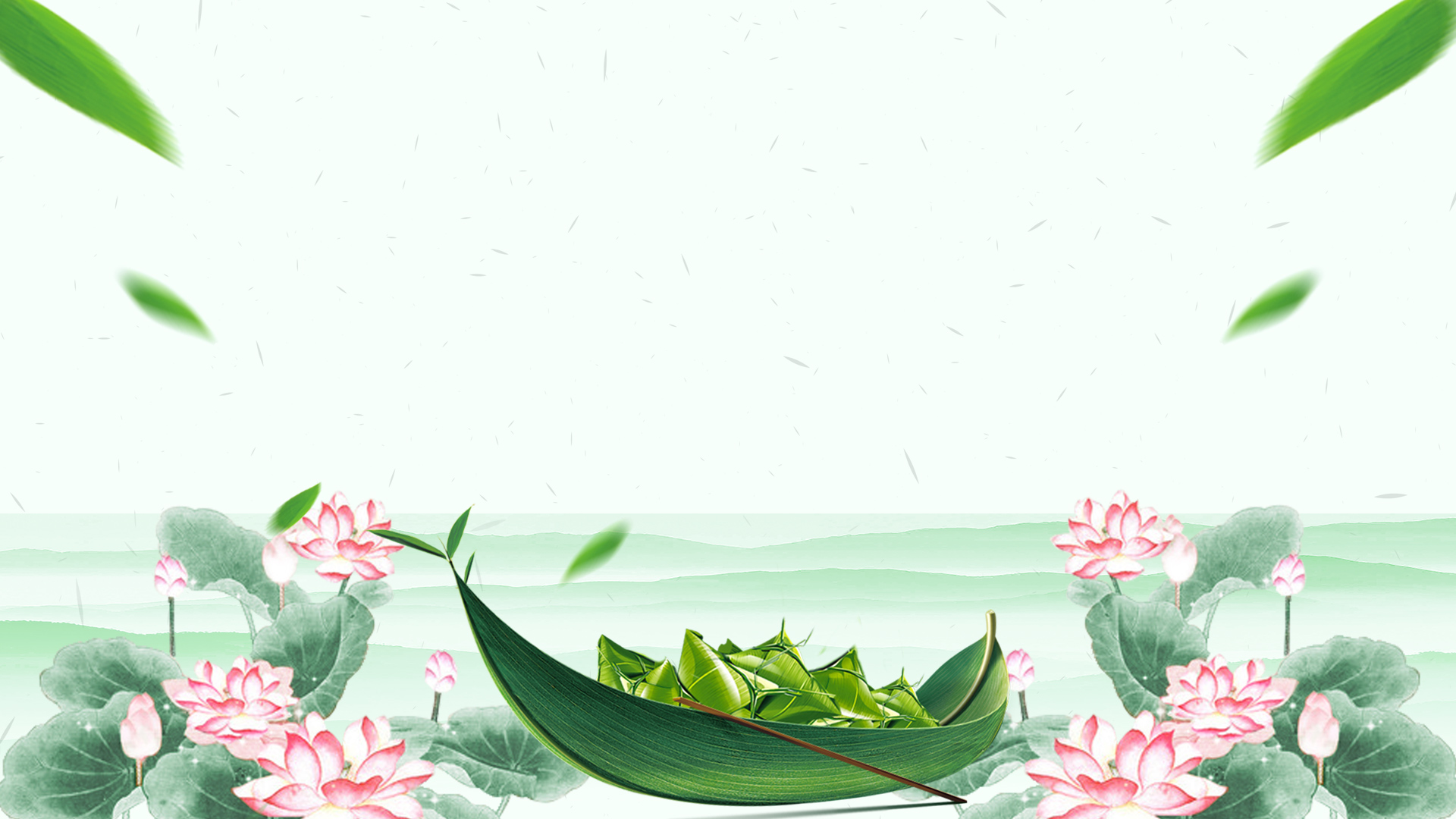 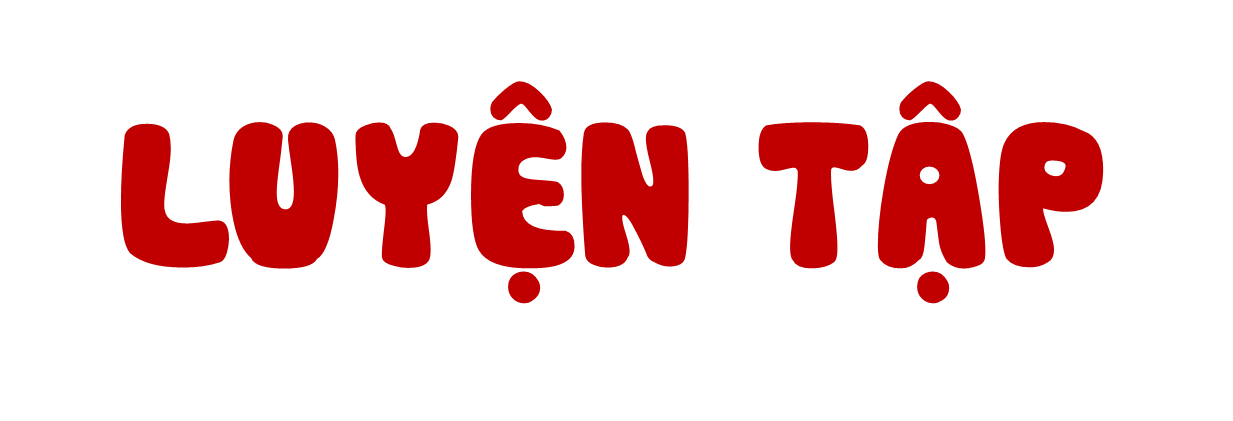 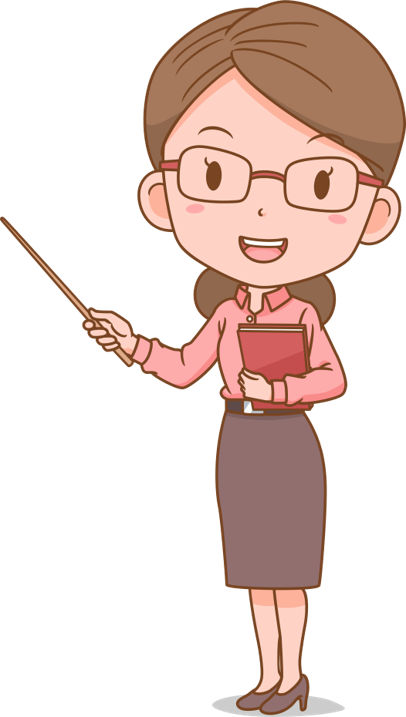 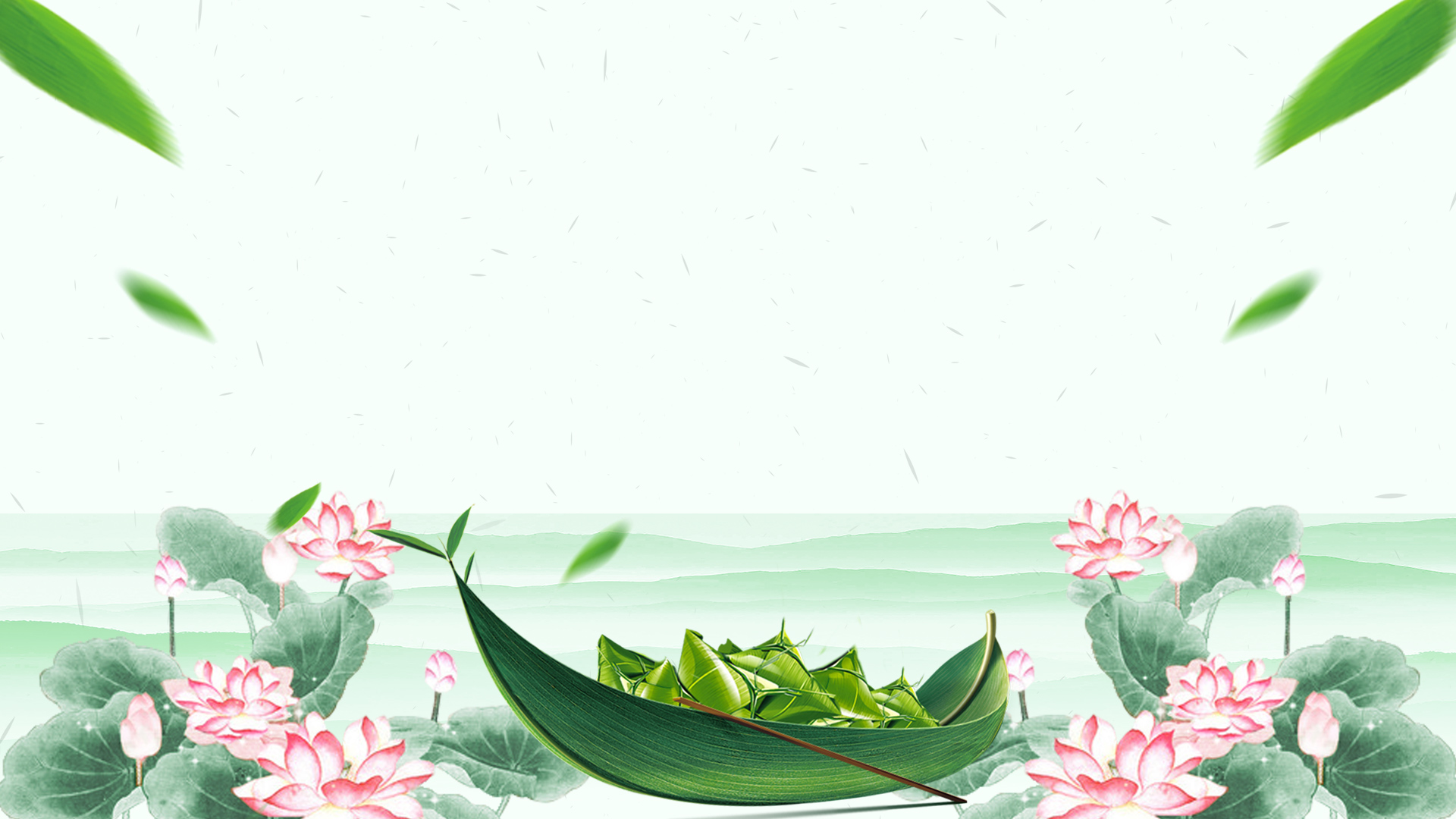 1. Lập và hoàn thiện bảng (theo gợi ý dưới đây) về một số nét văn hóa truyền thống tiêu biểu của địa phương em.
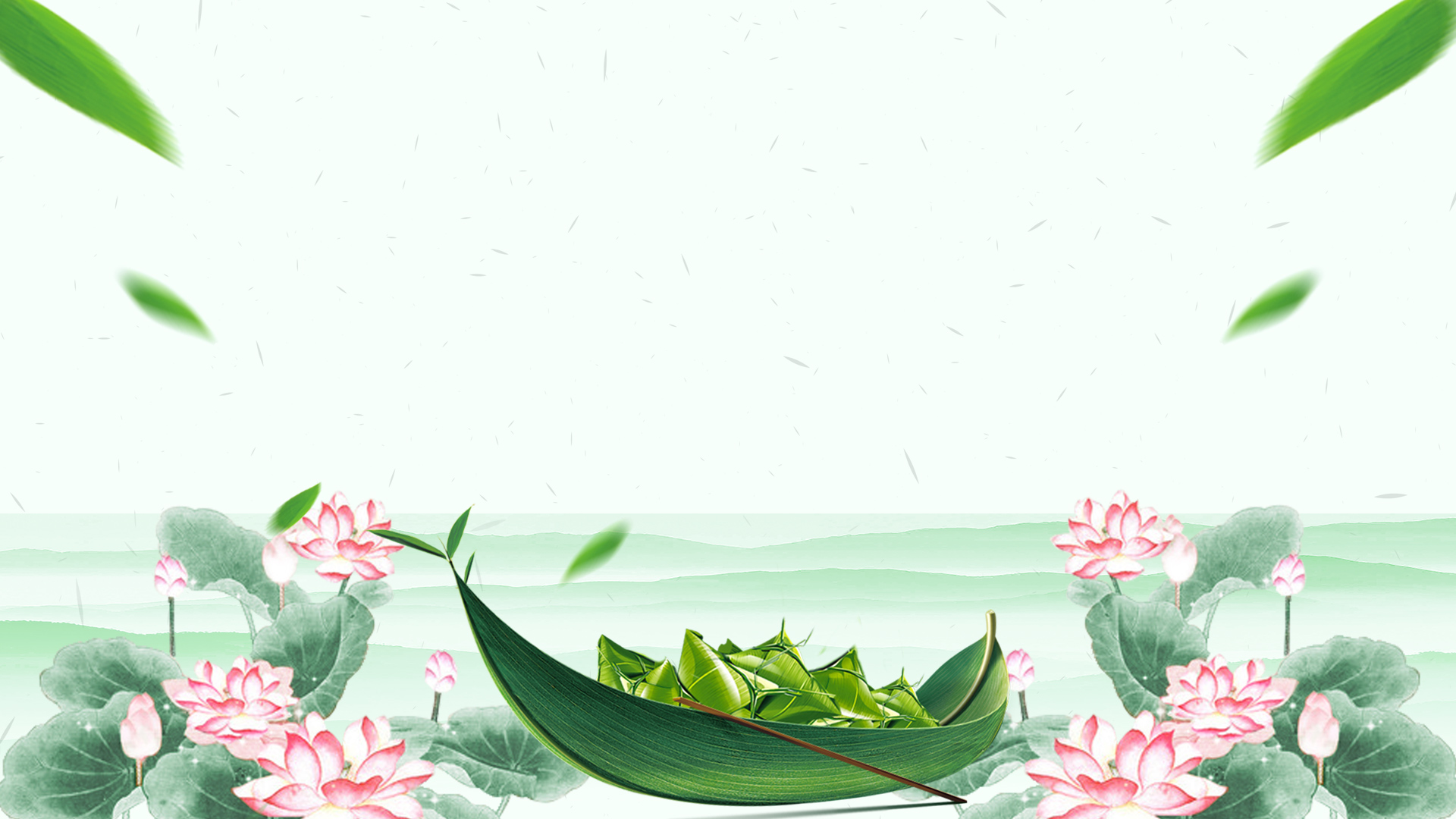 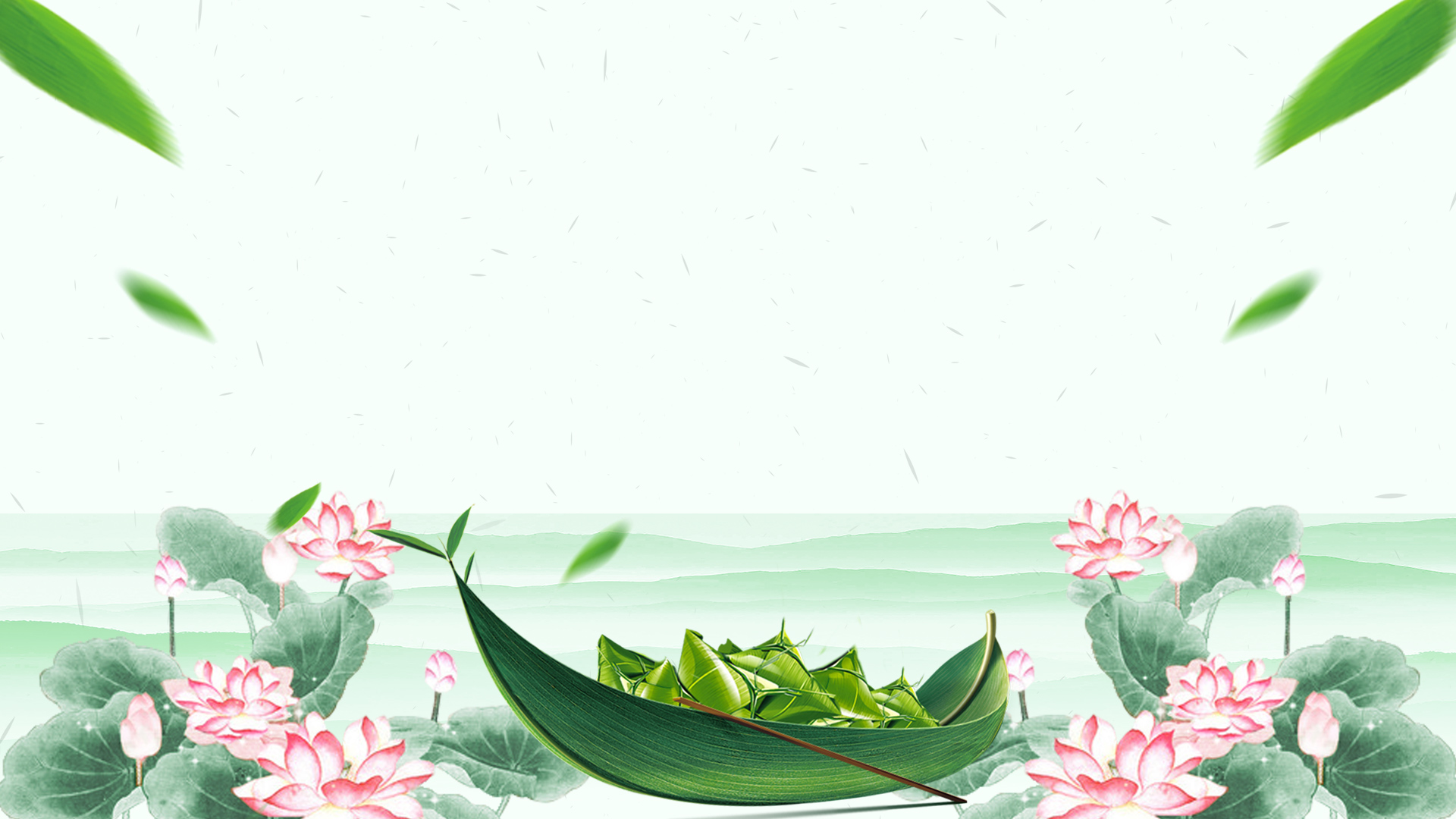 DẶN DÒ
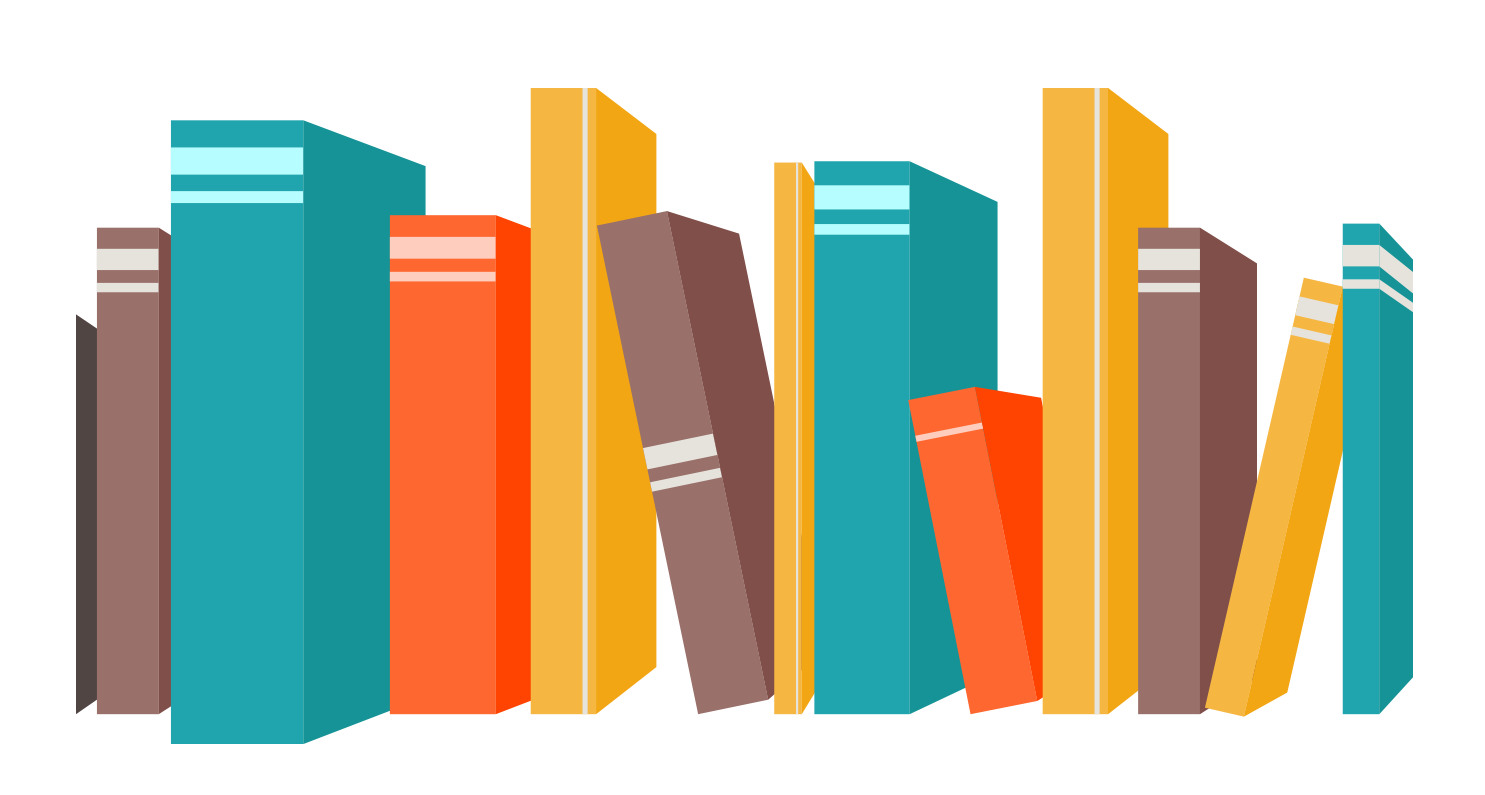 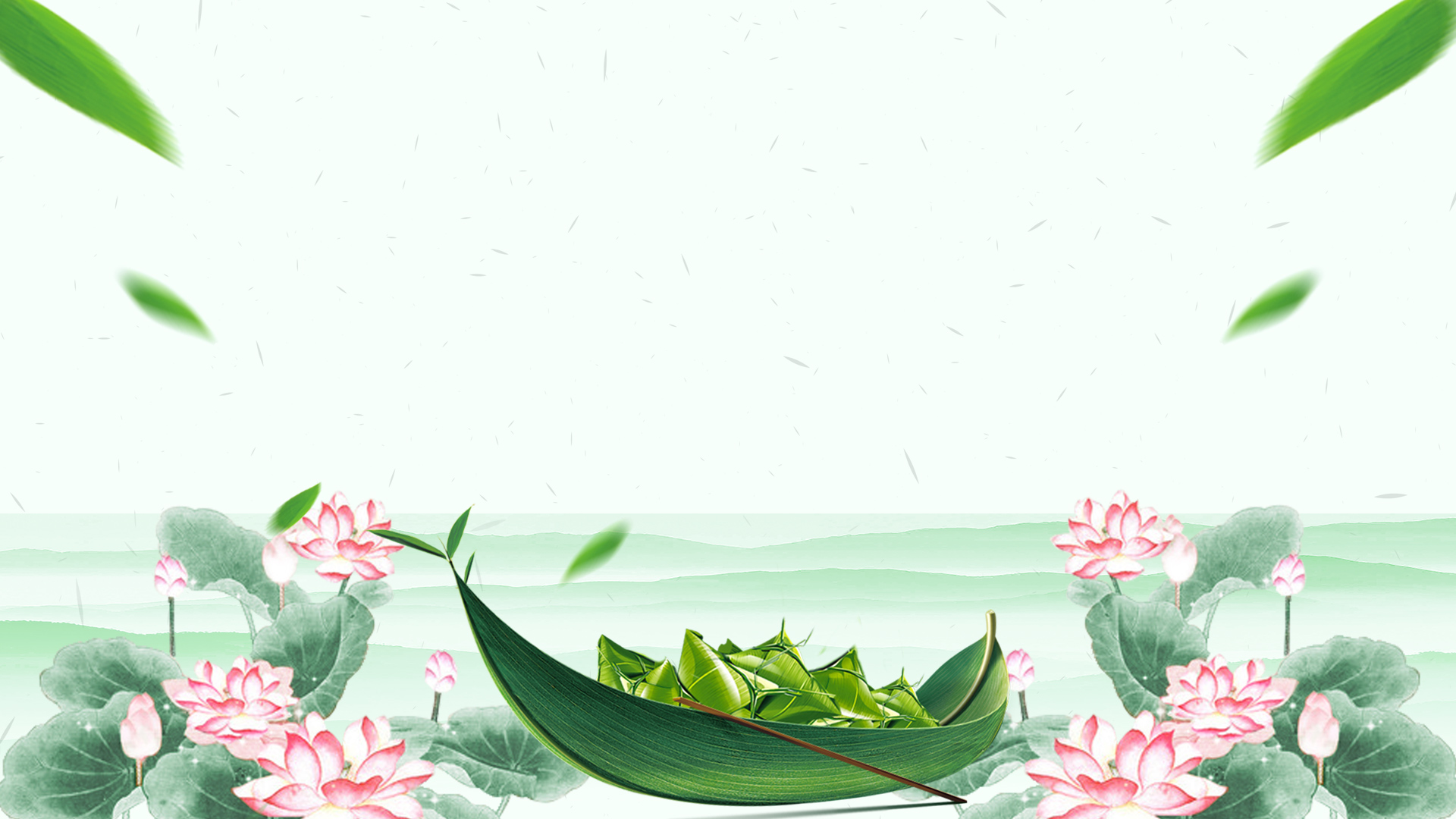 CHÀO TẠM BIỆT!
CHÀO TẠM BIỆT!